جداول النسب
اليوم :
التاريخ :
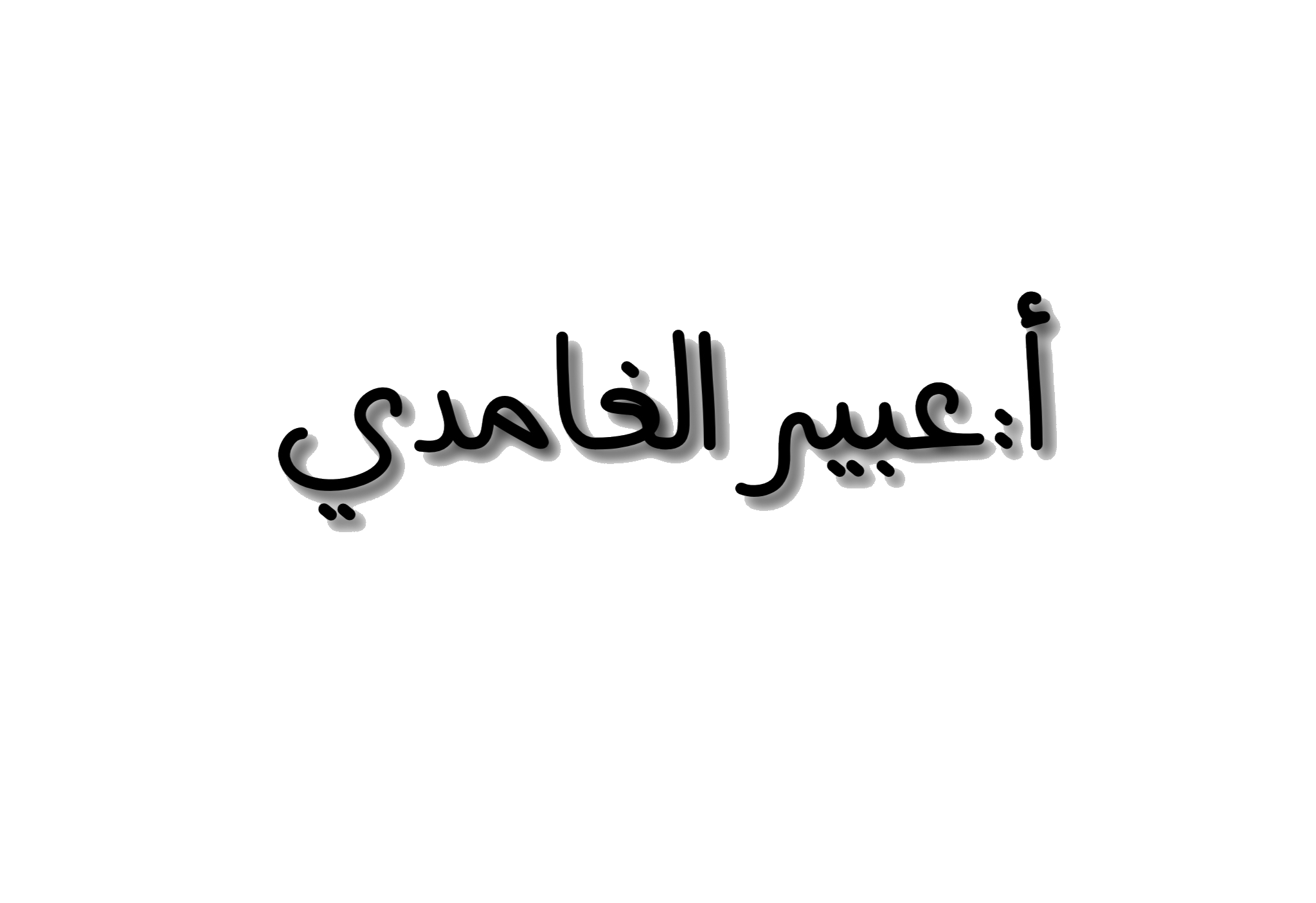 اللهم علمنا ما ينفعنا وانفعنا بما علمتنا وزدنا علما
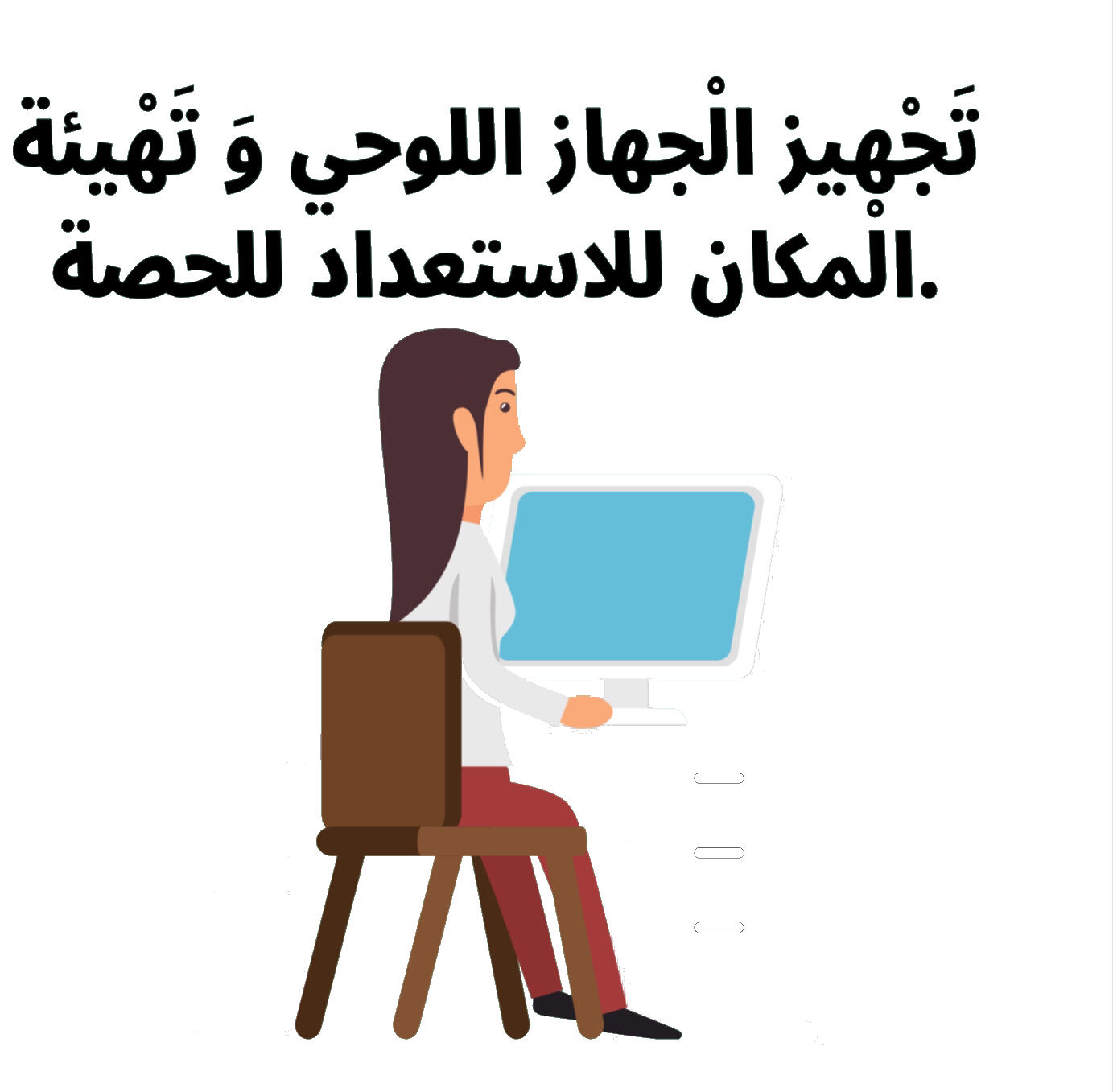 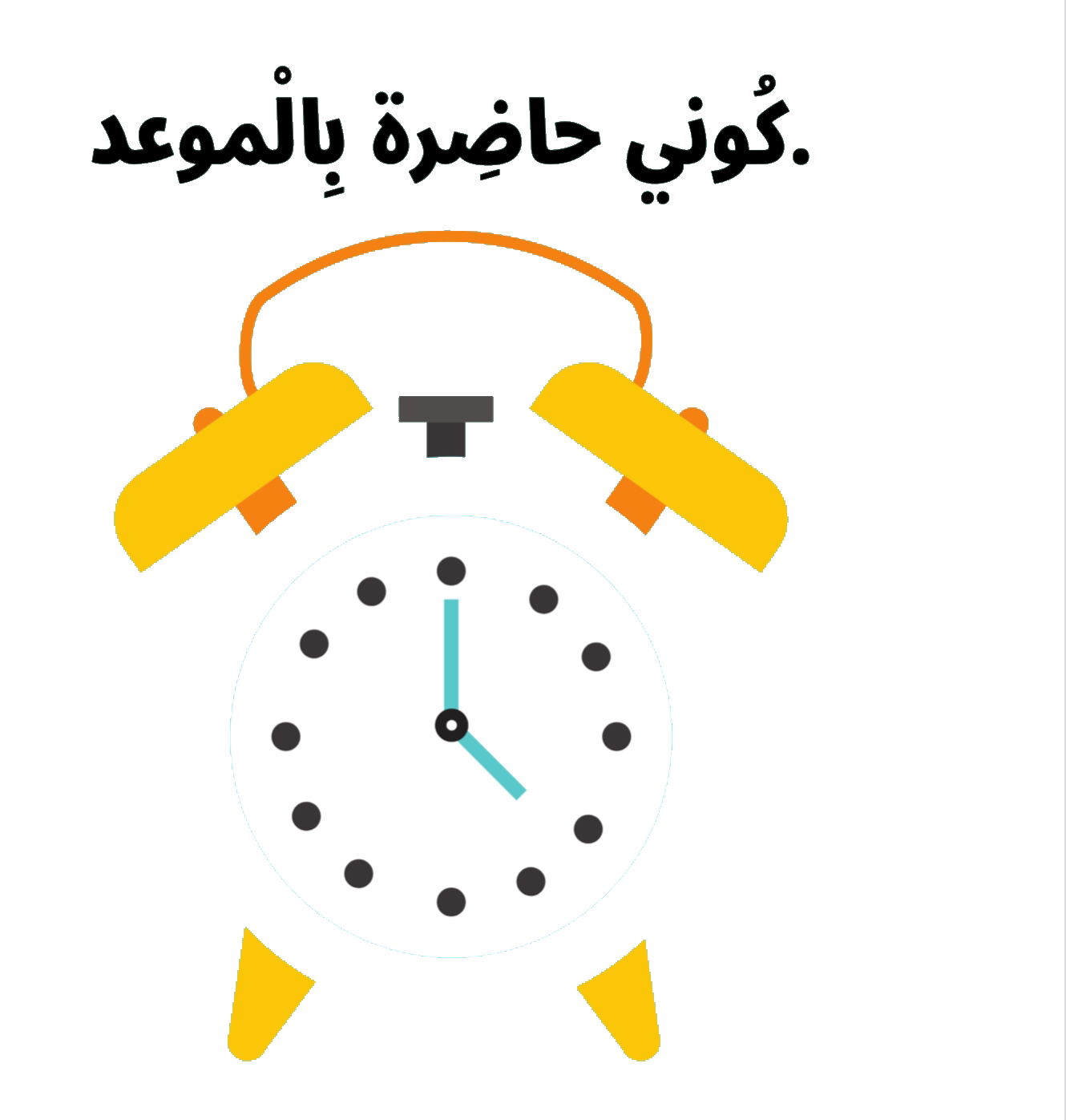 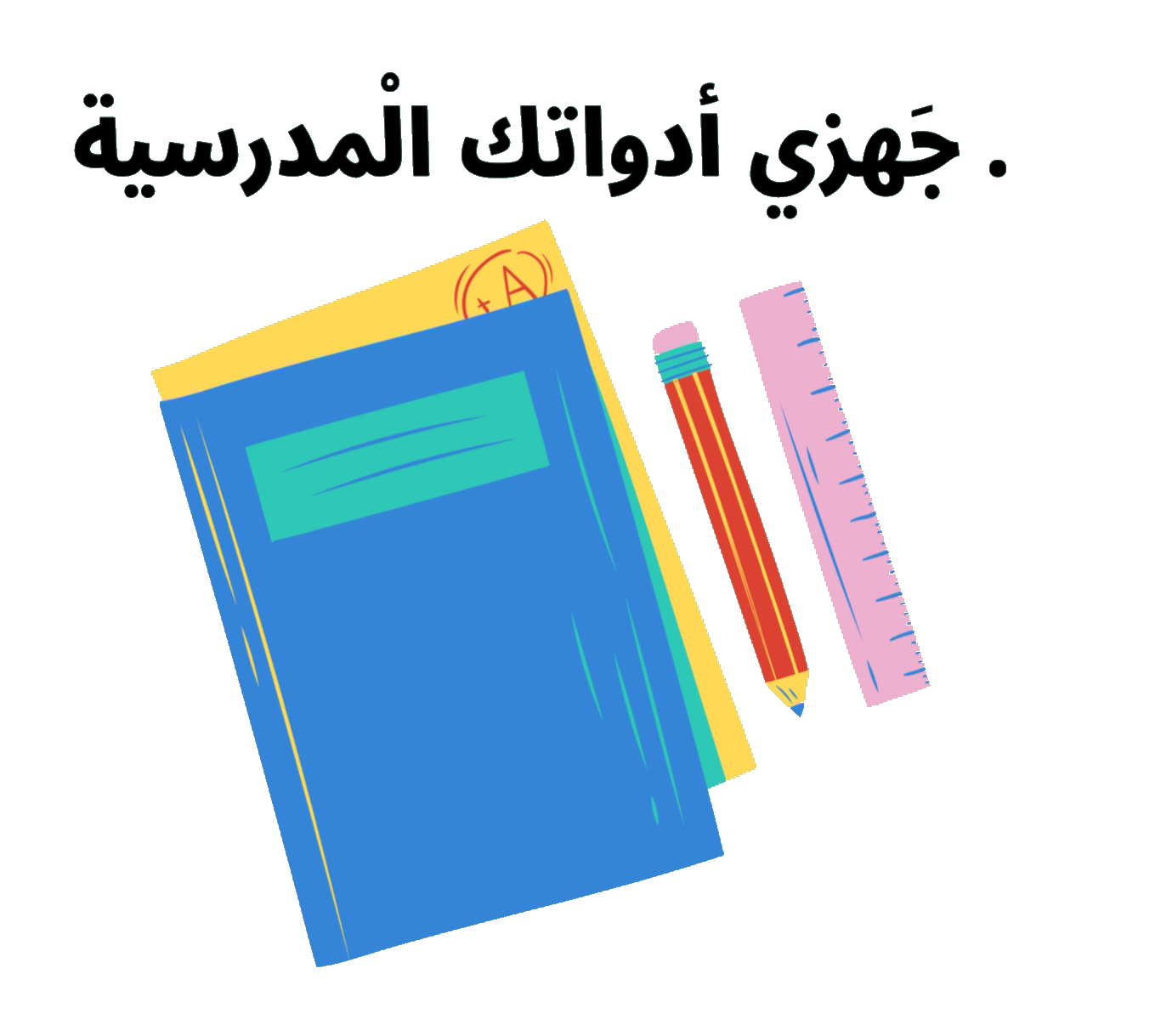 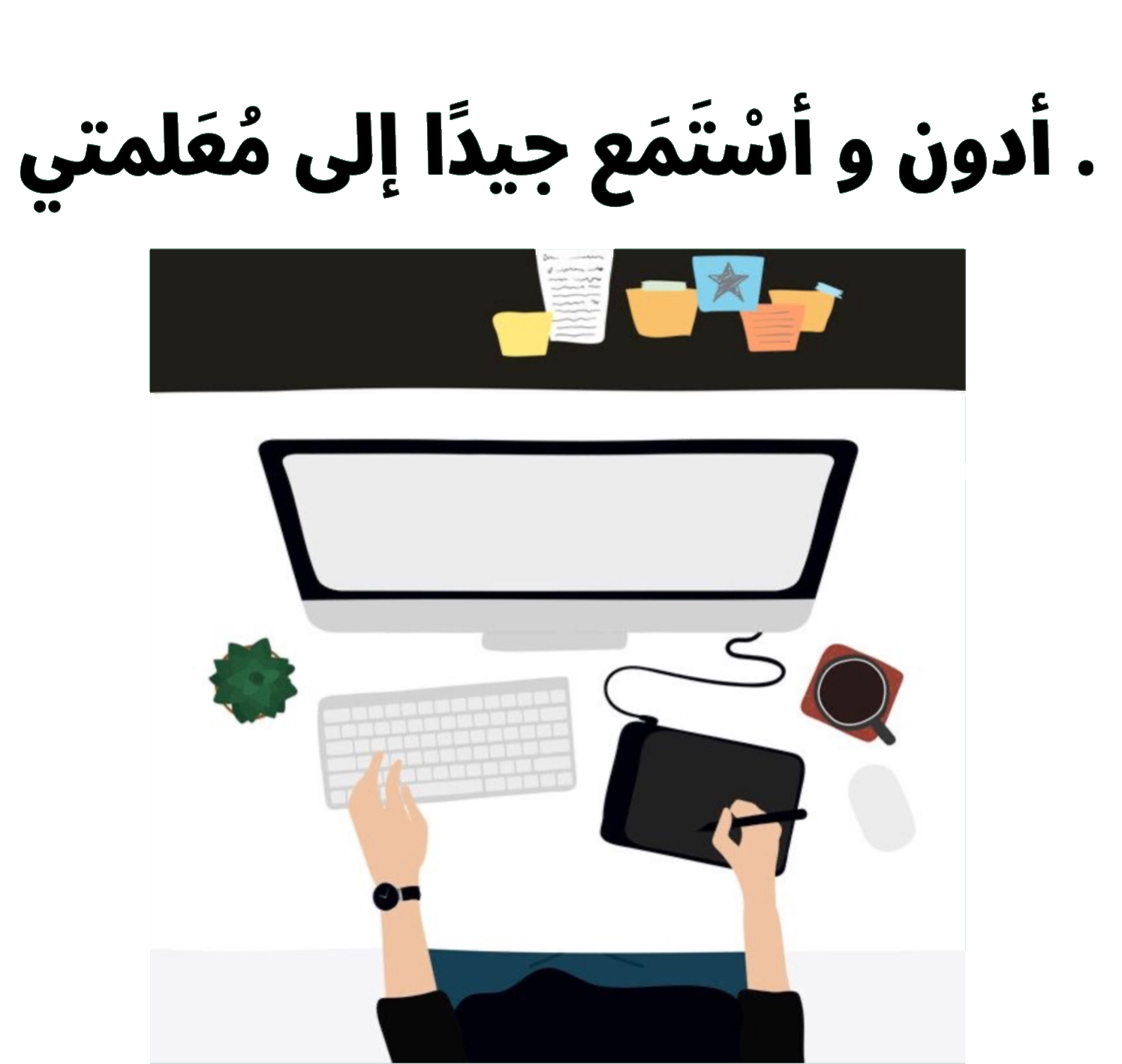 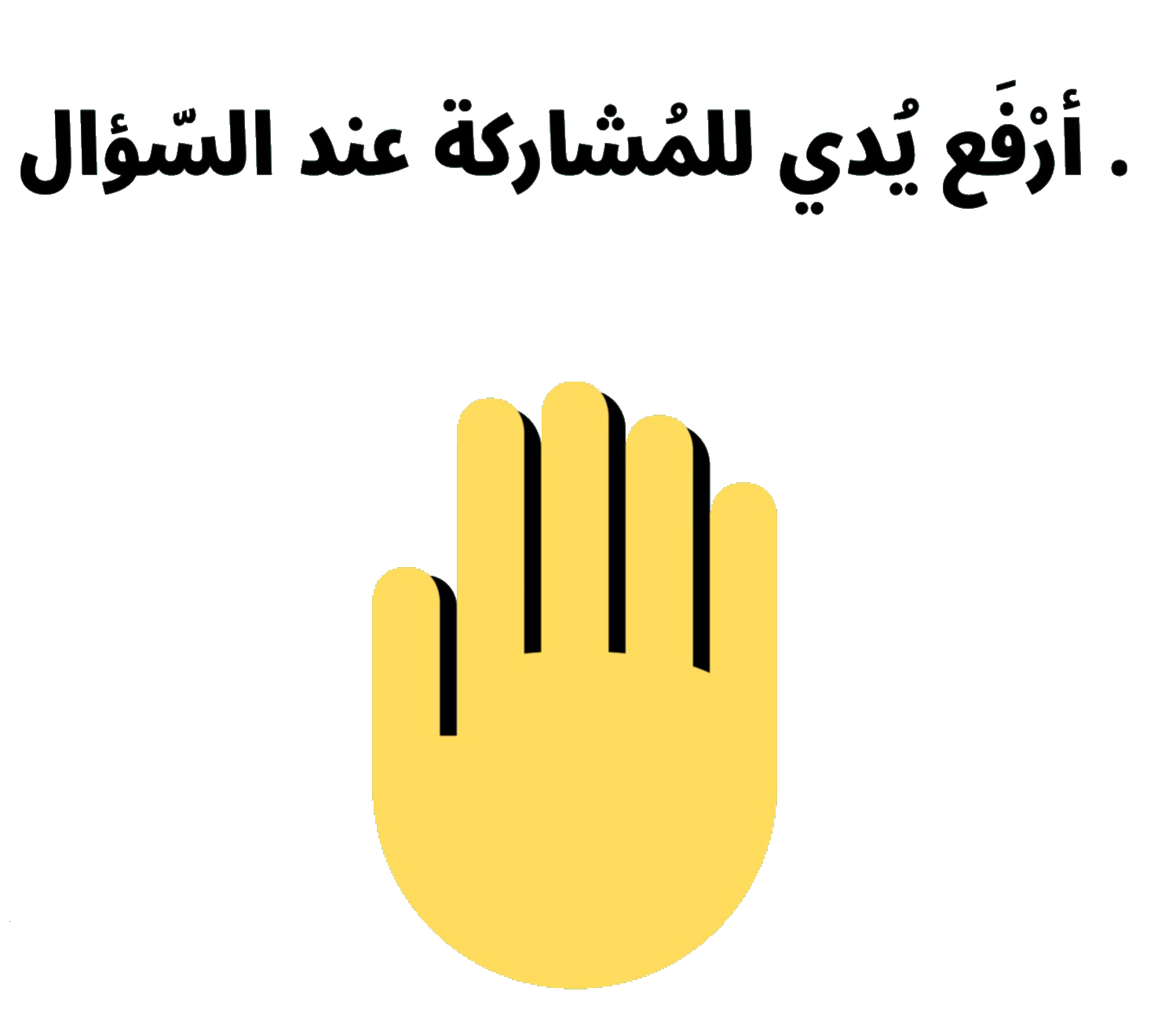 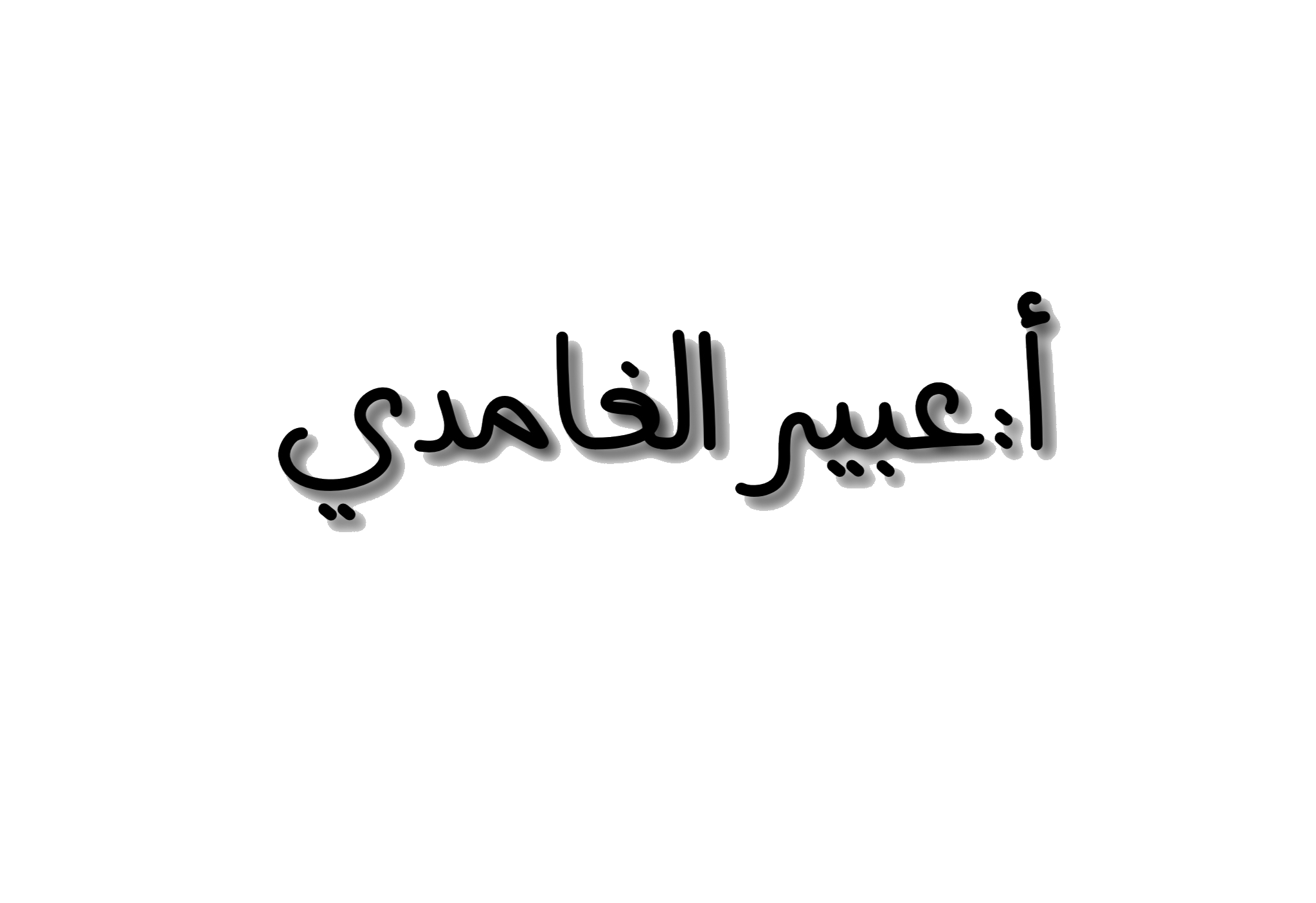 المفردات  
جدول النسبة-النسب المتكافئة
الأهداف:
فكرة الدرس
أستعمل جداول النسب لتمثيل 
مسائل النسب المتكافئة وحلها
أستعمل جداول النسب لتمثيل مسائل النسب المتكافئة
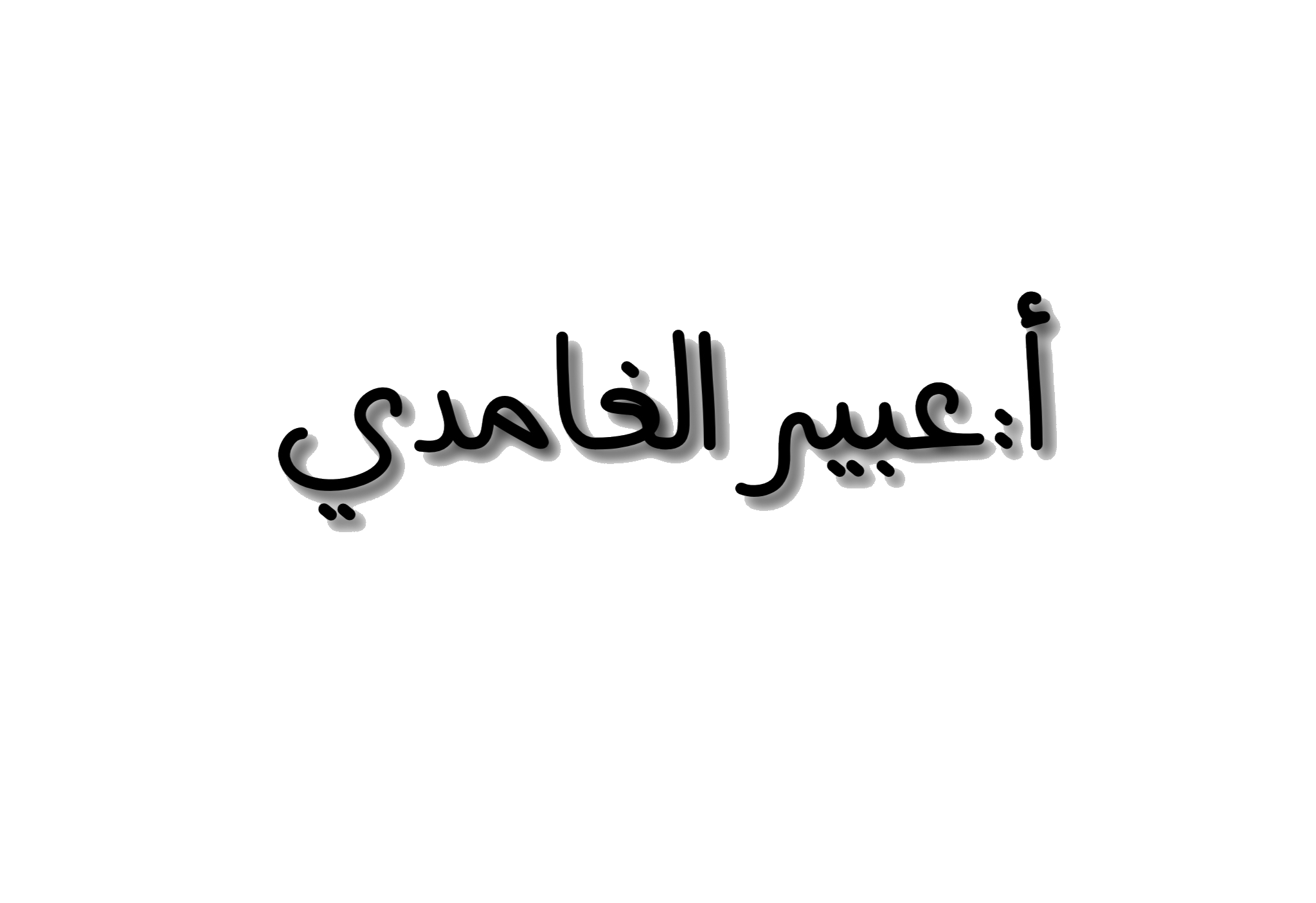 أستعد
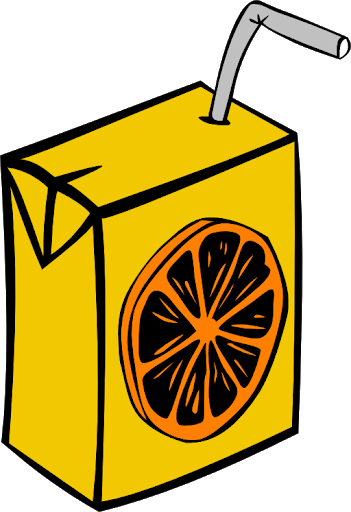 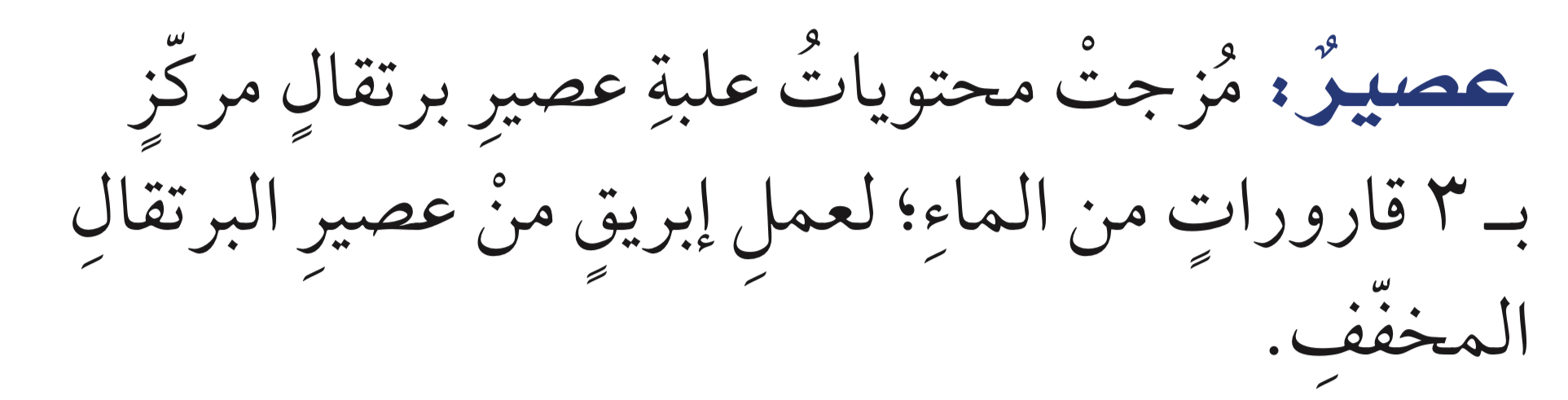 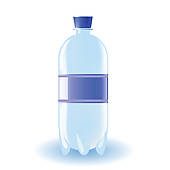 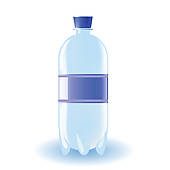 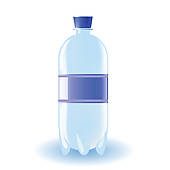 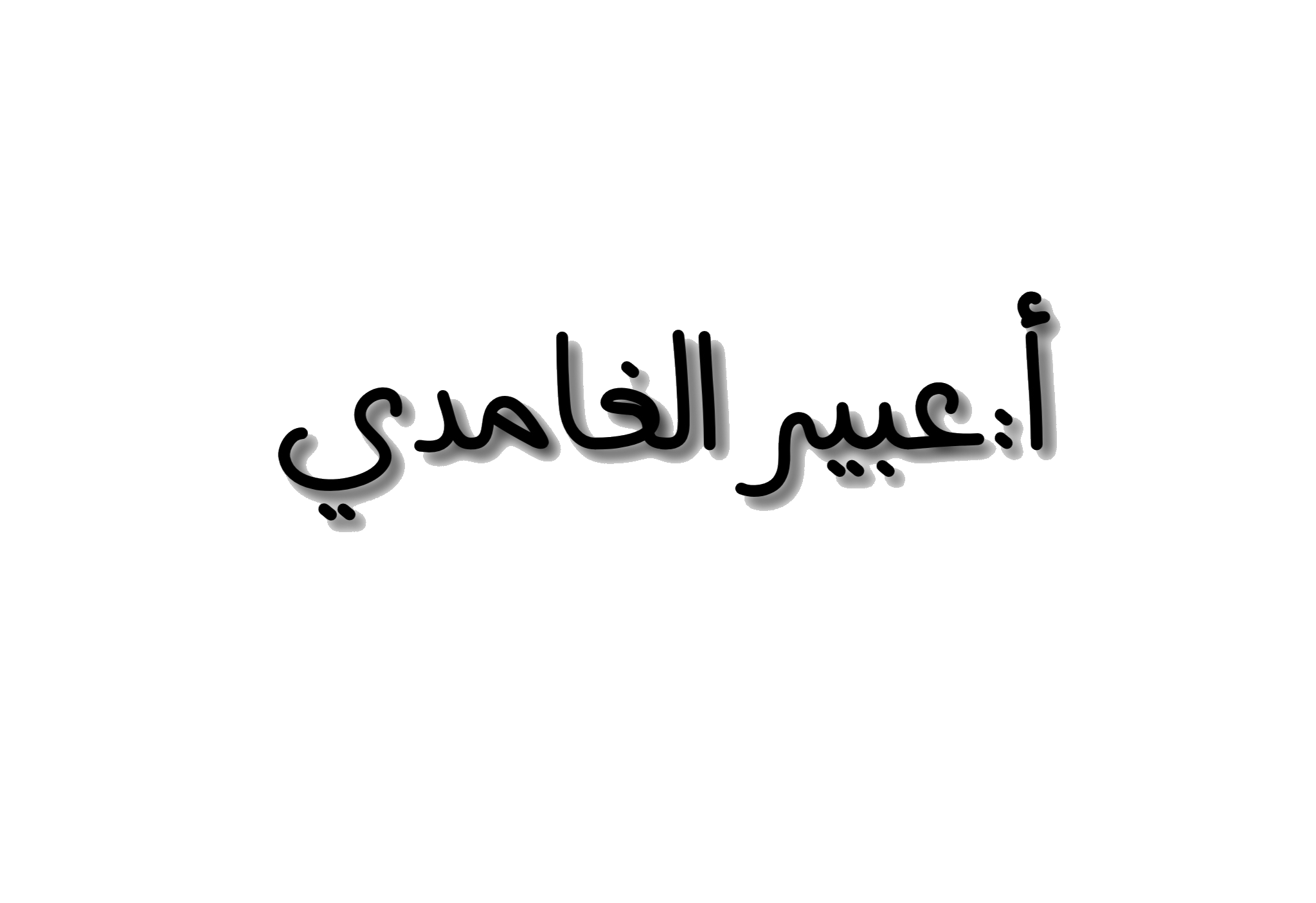 مثال أ
ص 77
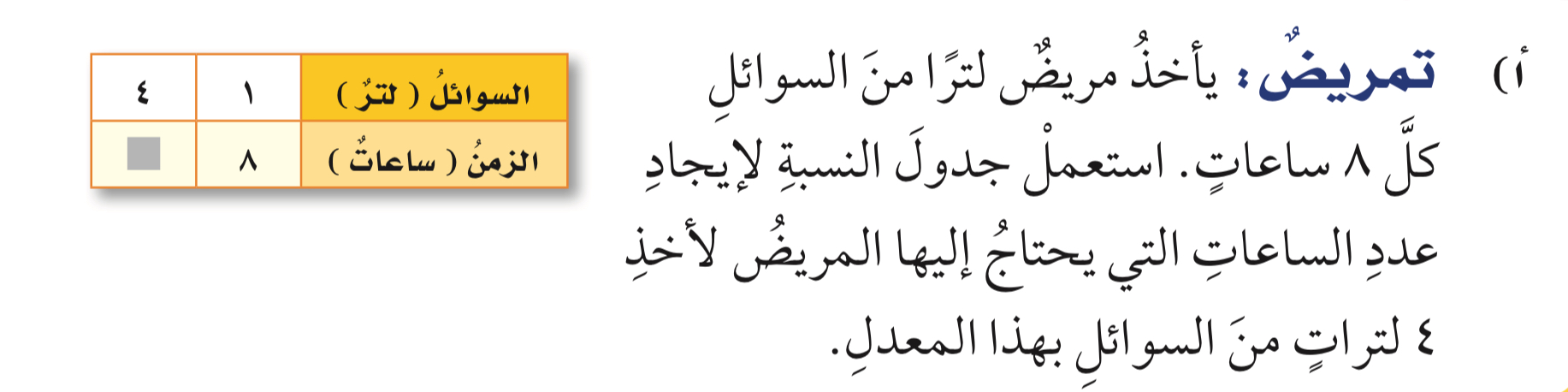 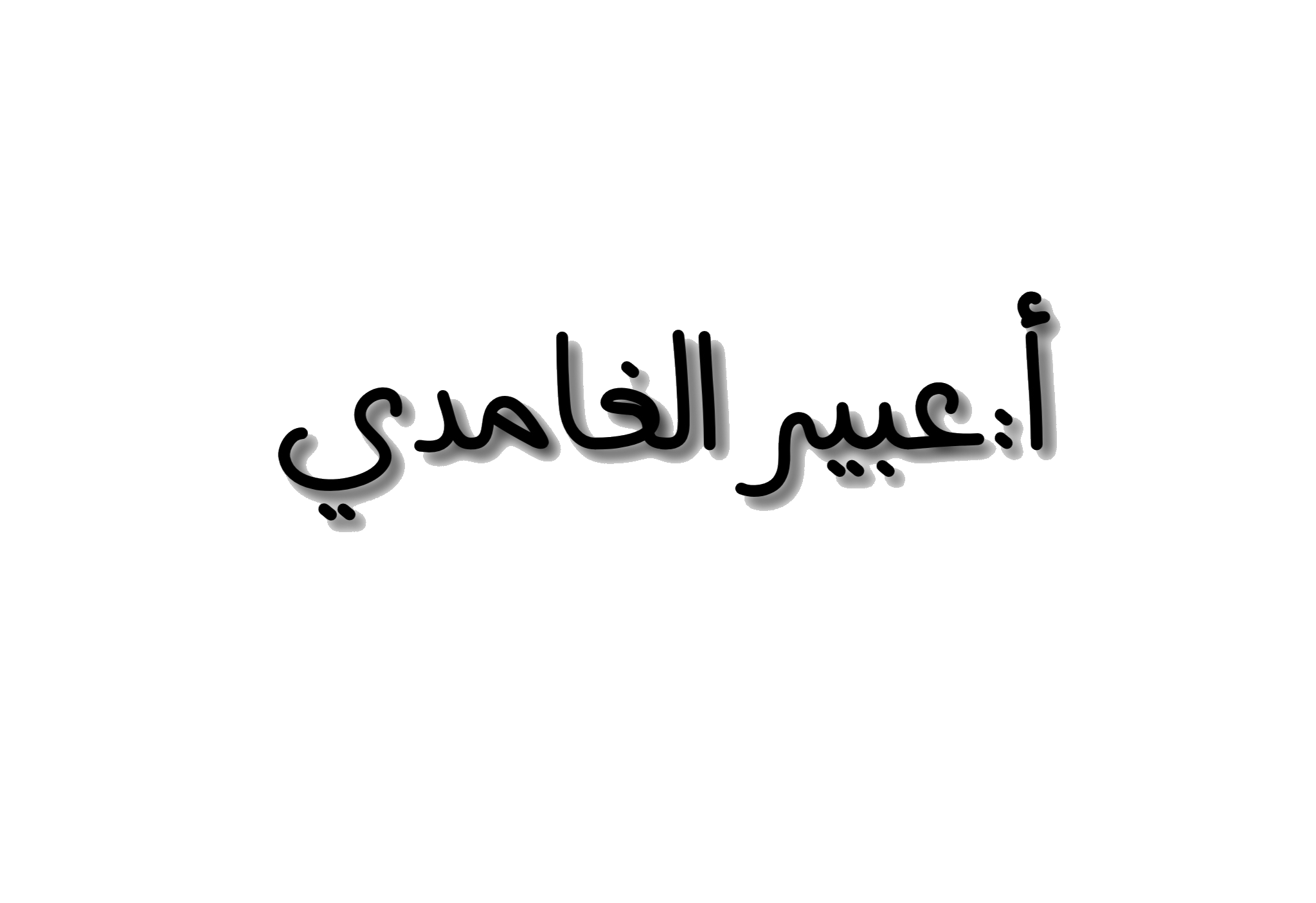 مثال ب
ص 77
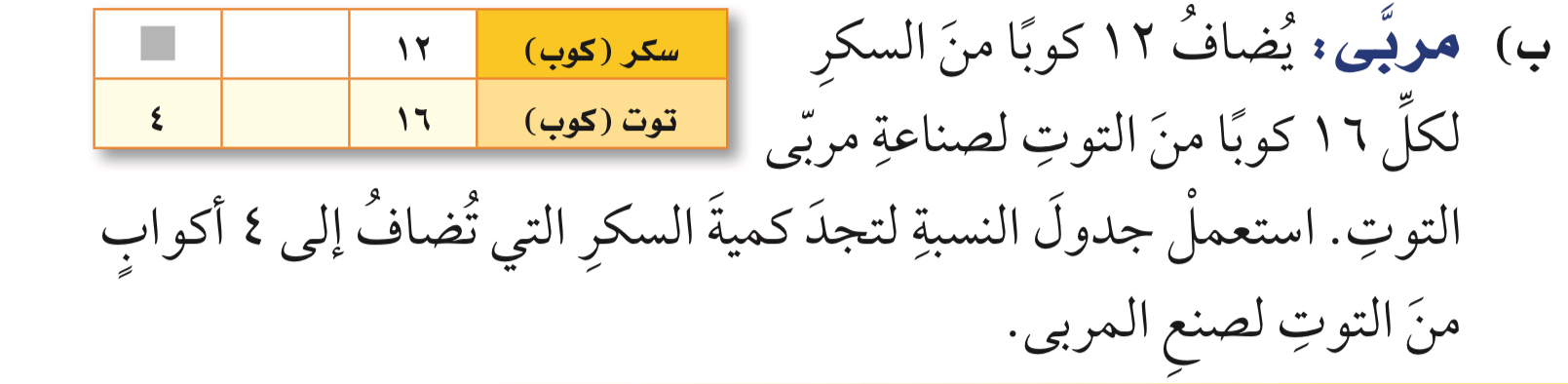 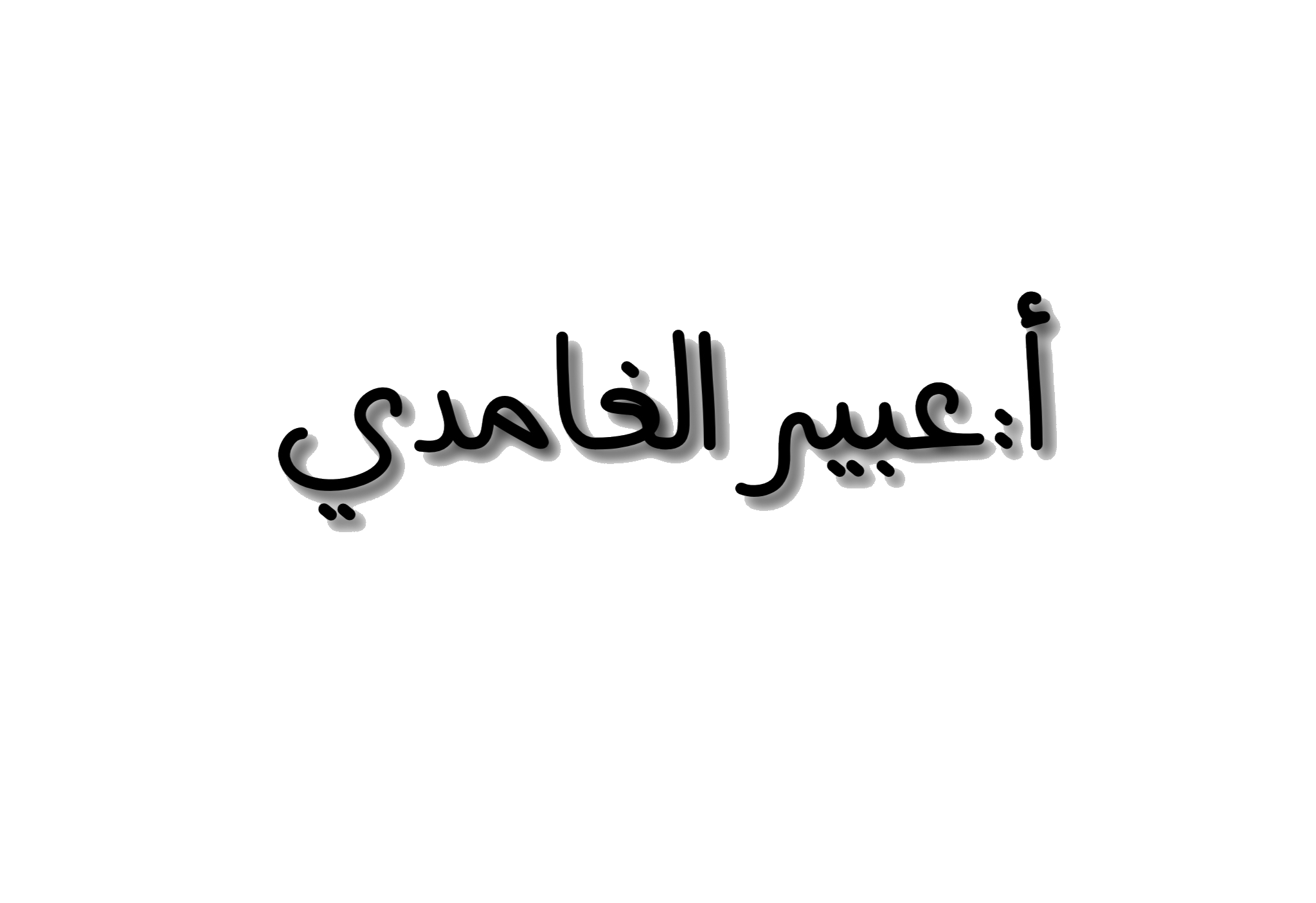 مثال جـ
ص 78
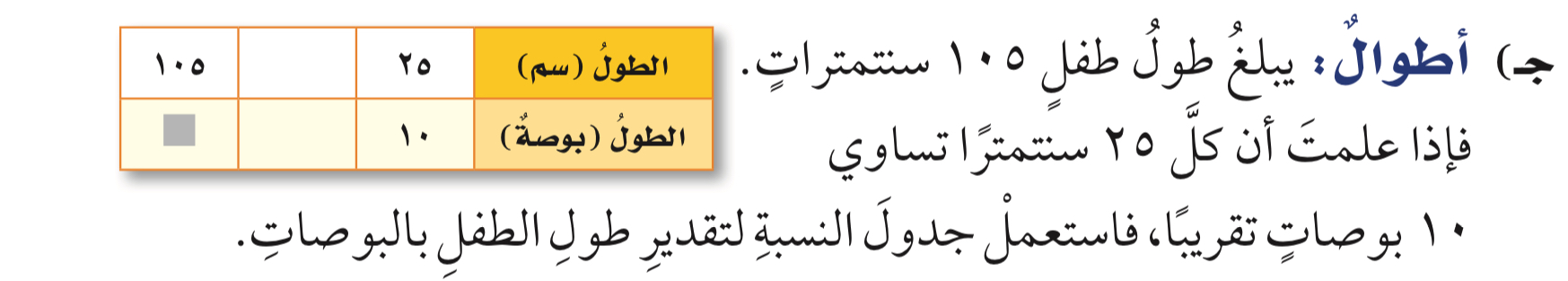 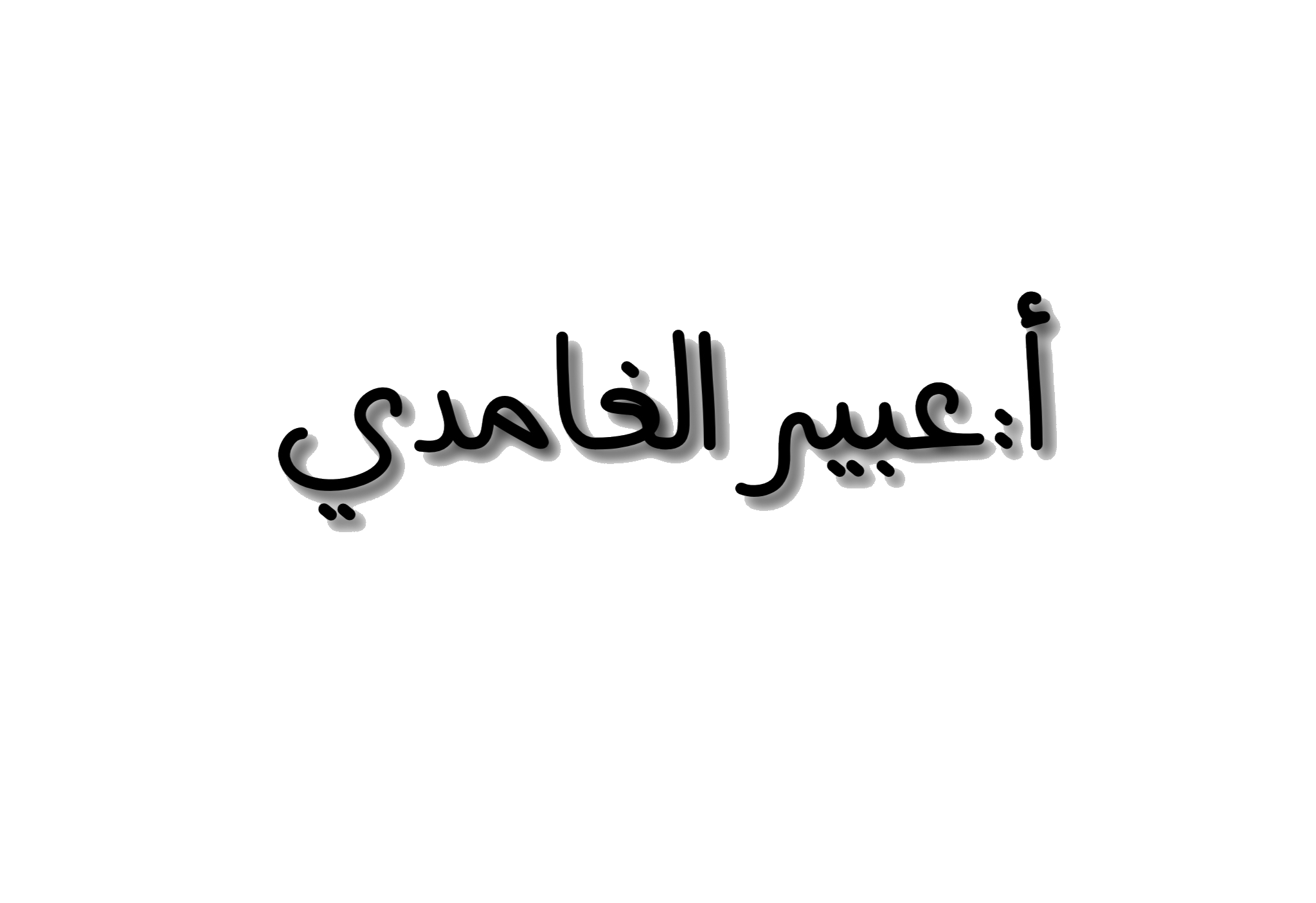 مثال د
ص 78
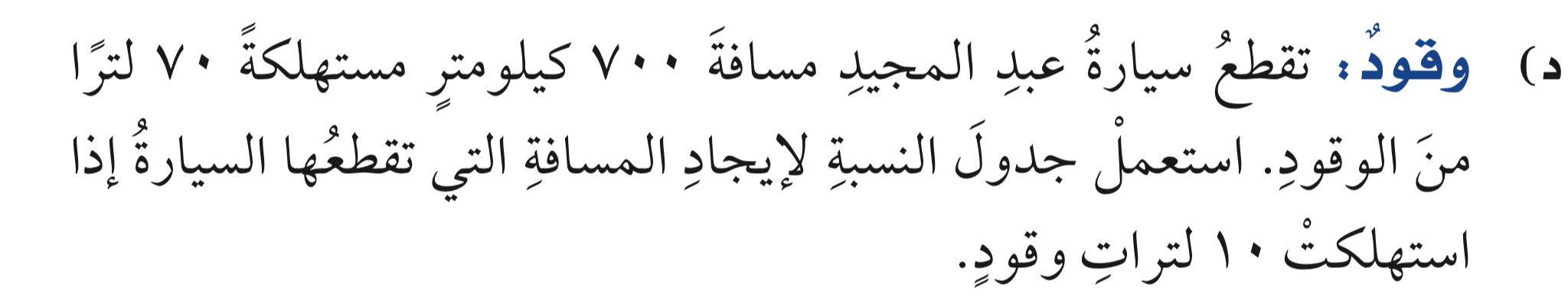 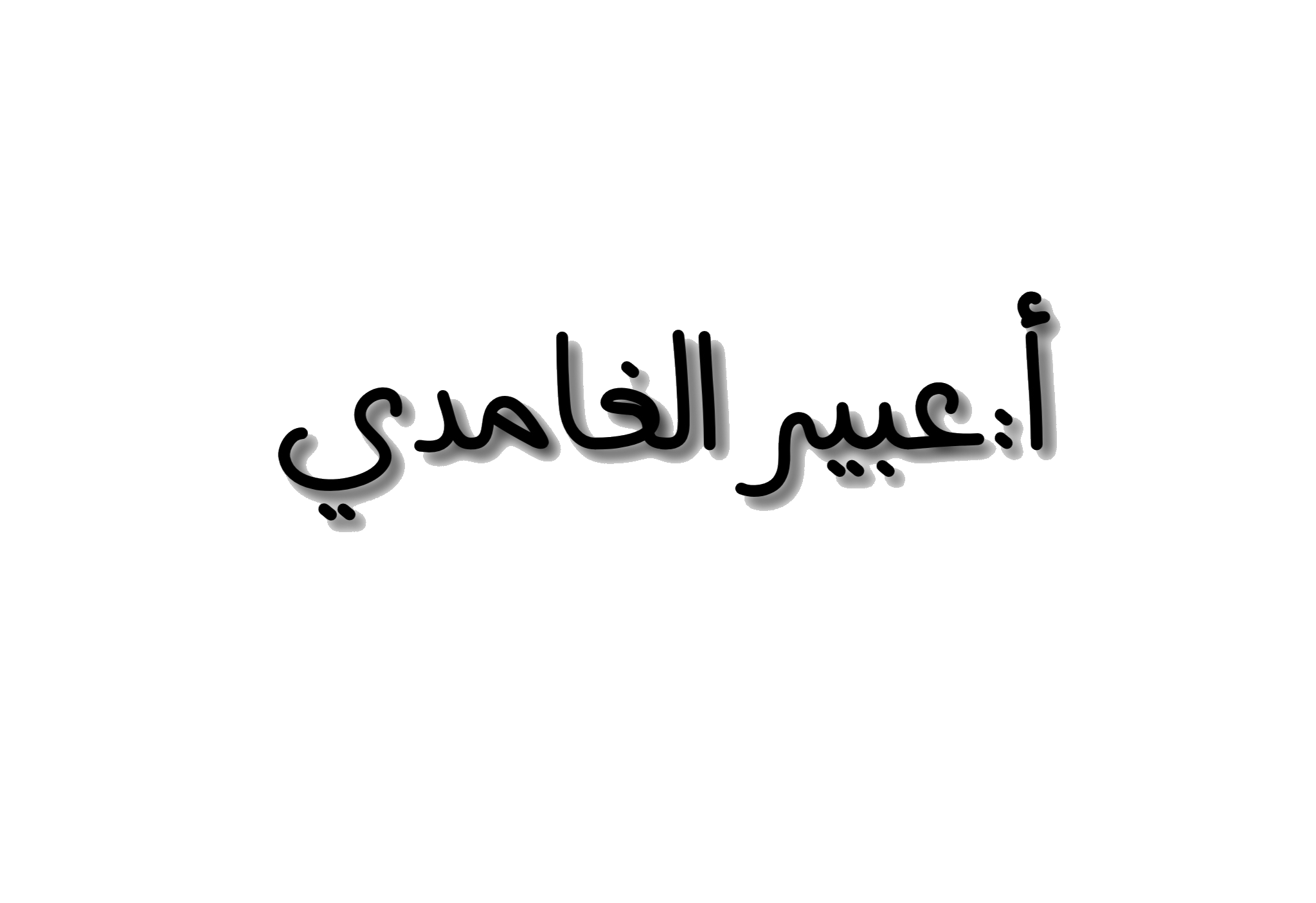 تأكد
ص 79
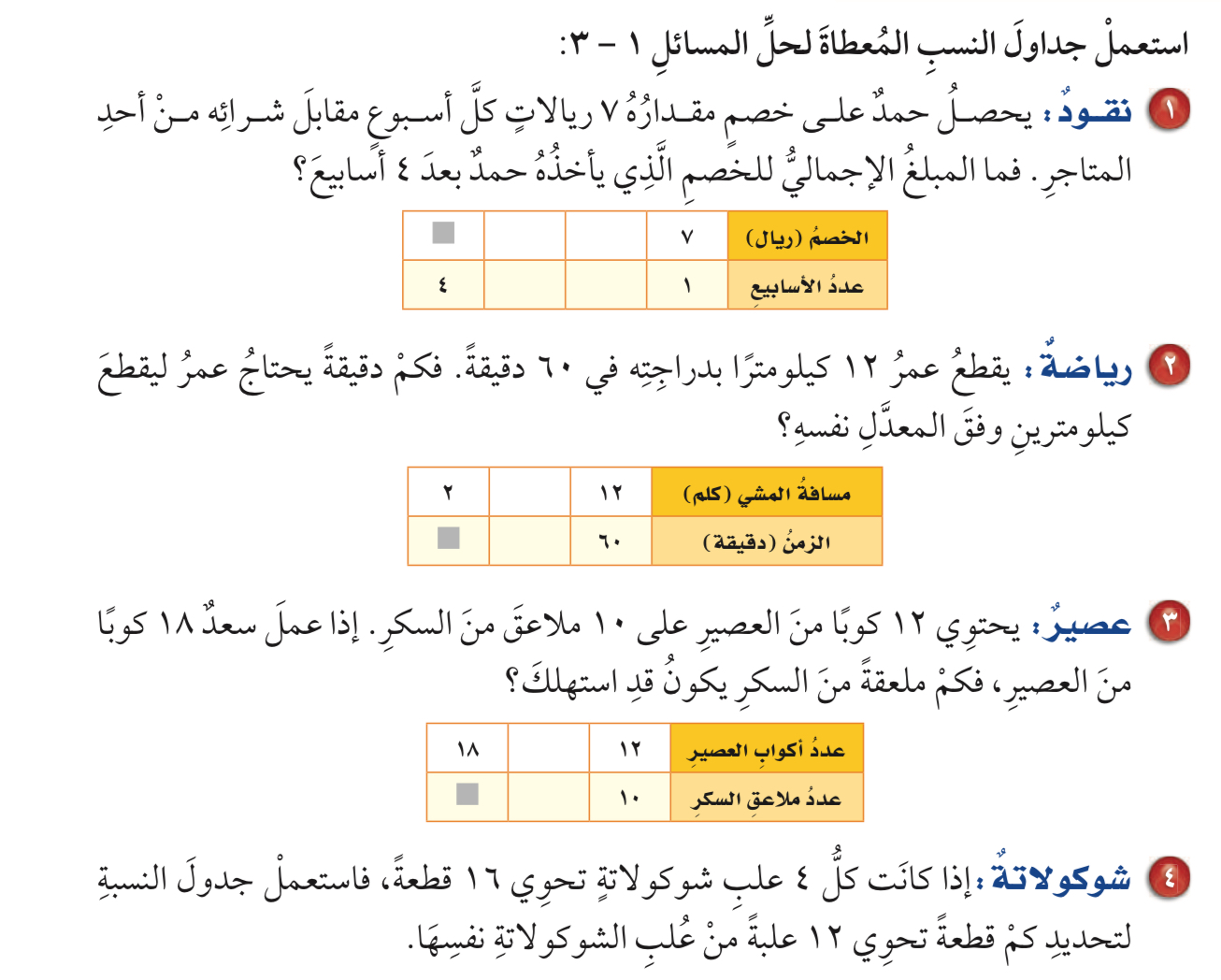 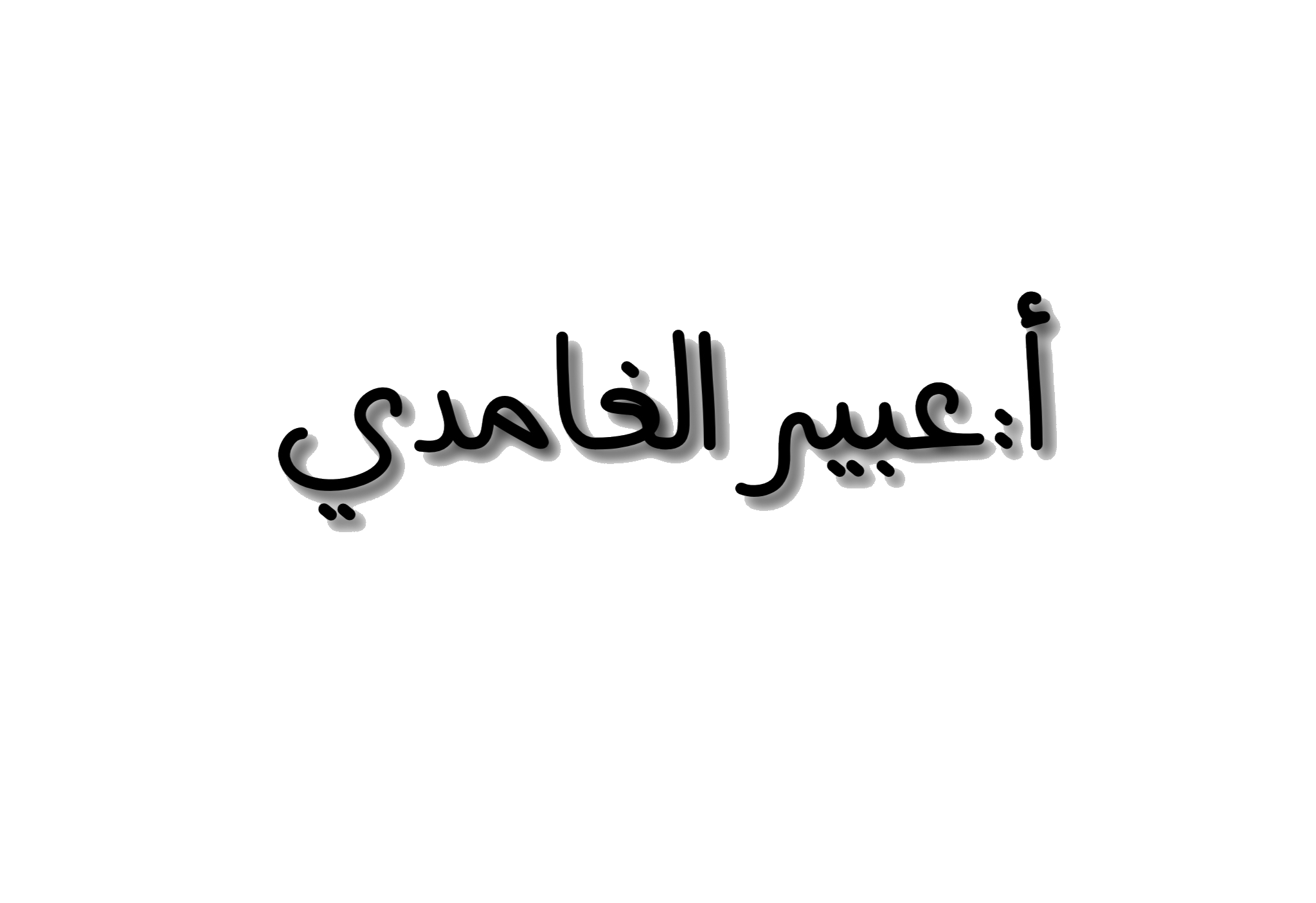 تأكد
ص 79
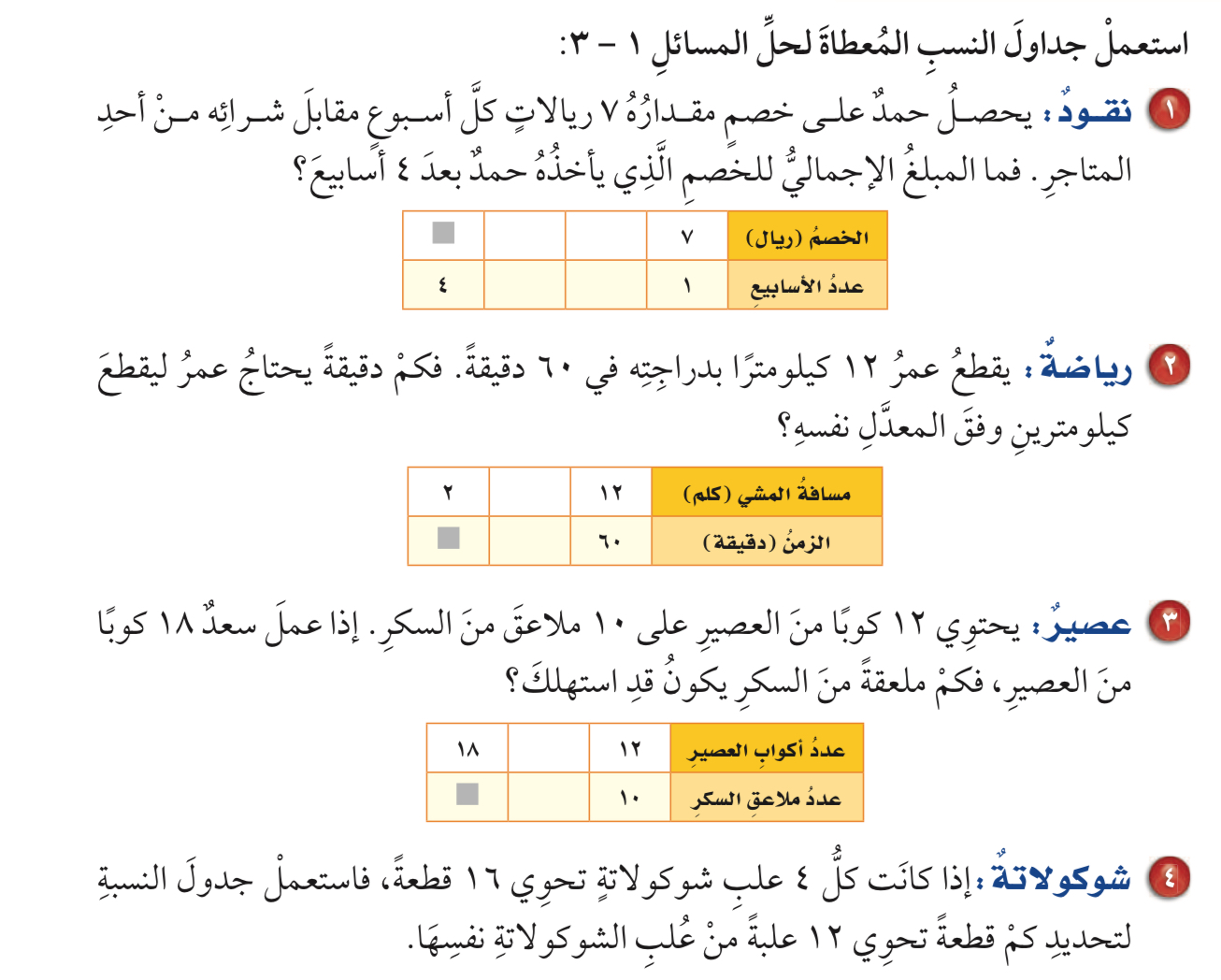 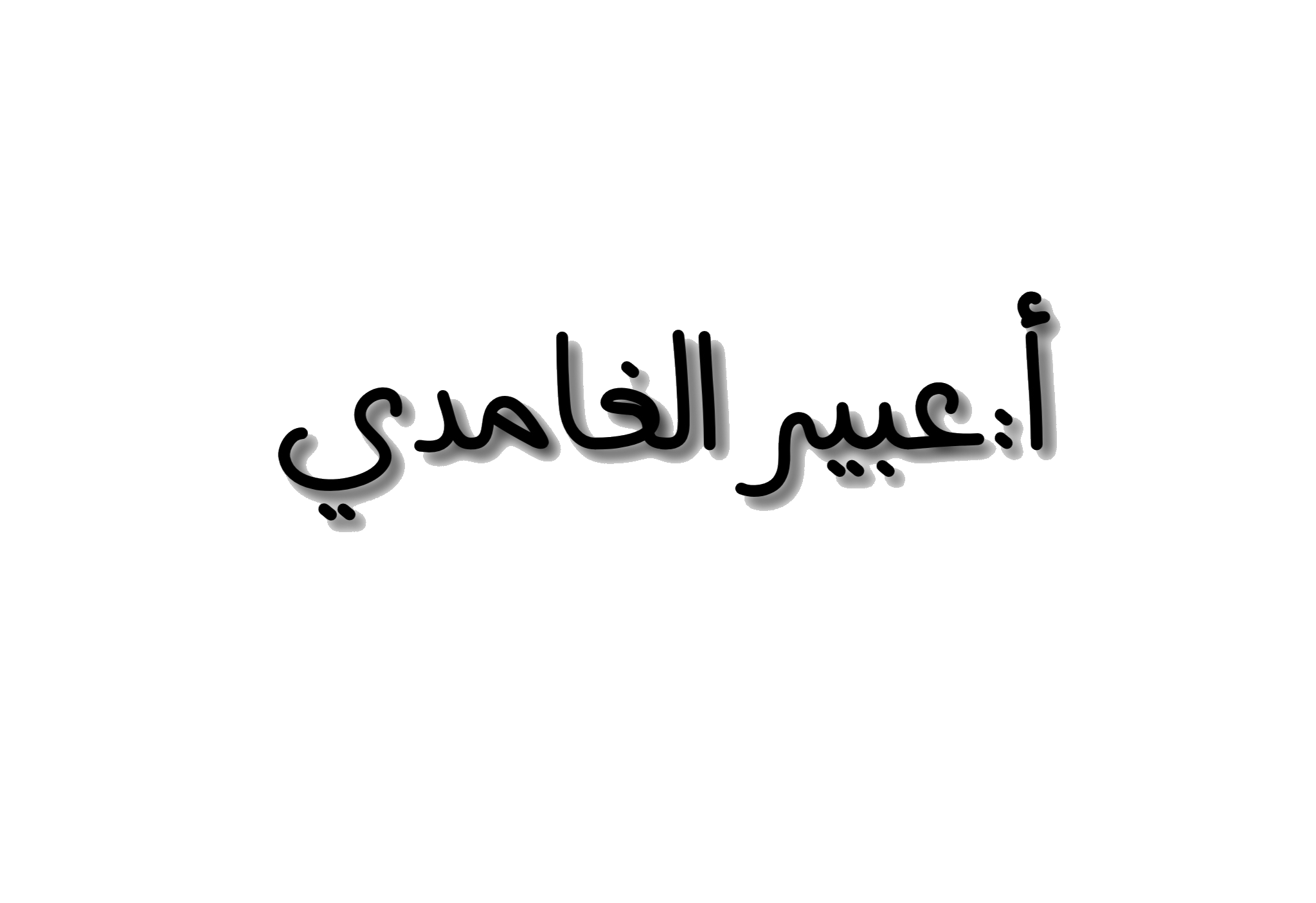 تأكد
ص 79
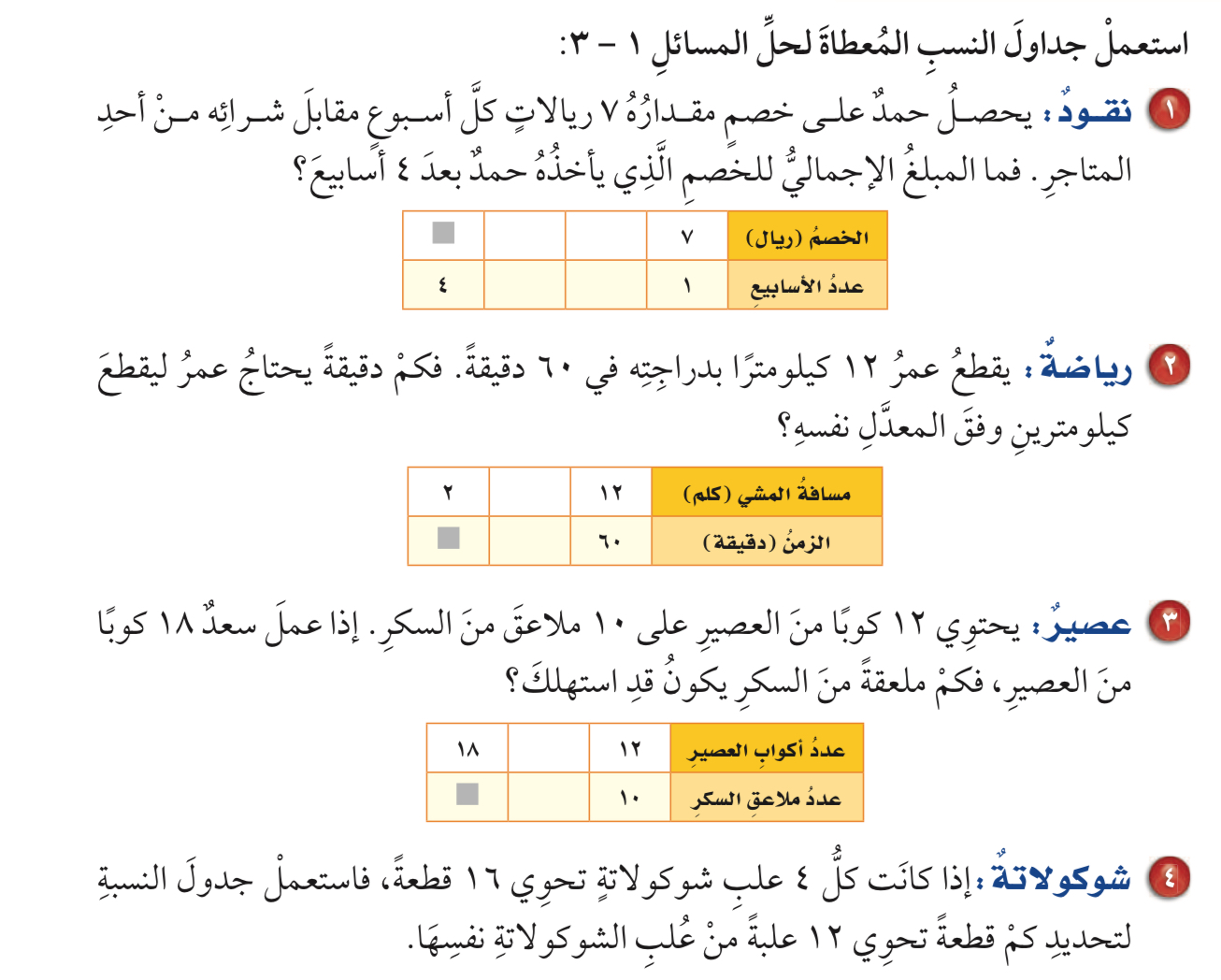 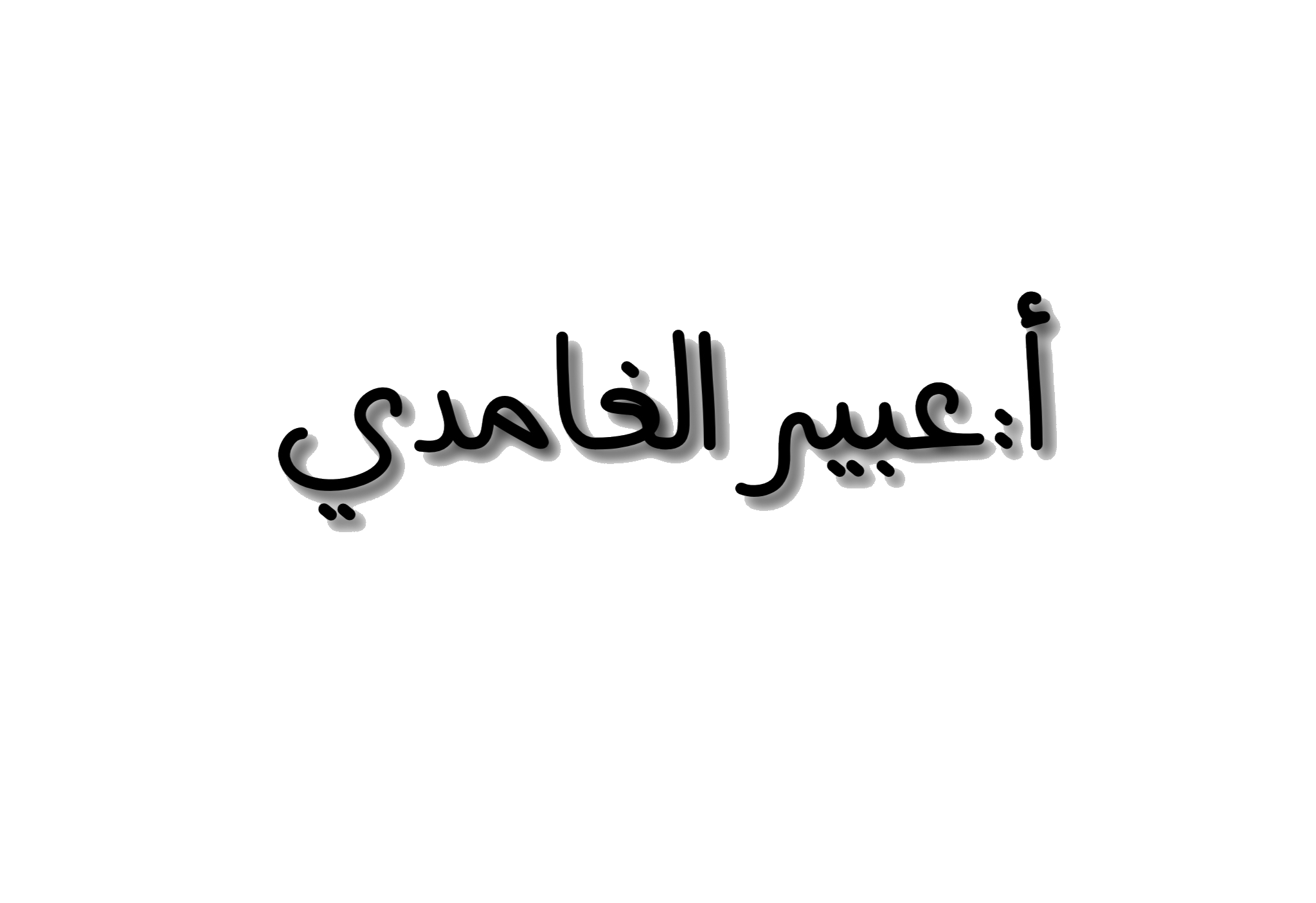 تأكد
ص 79
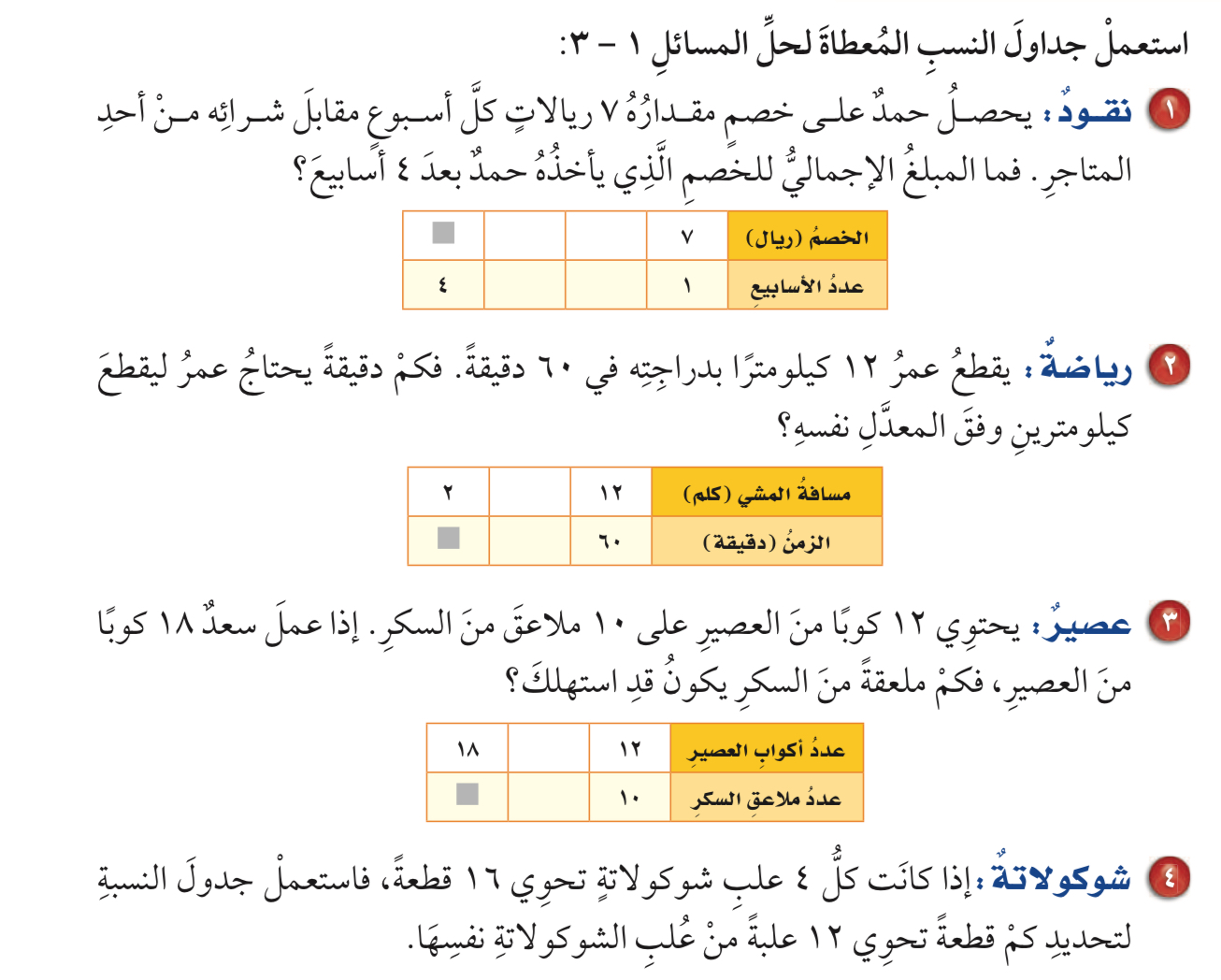 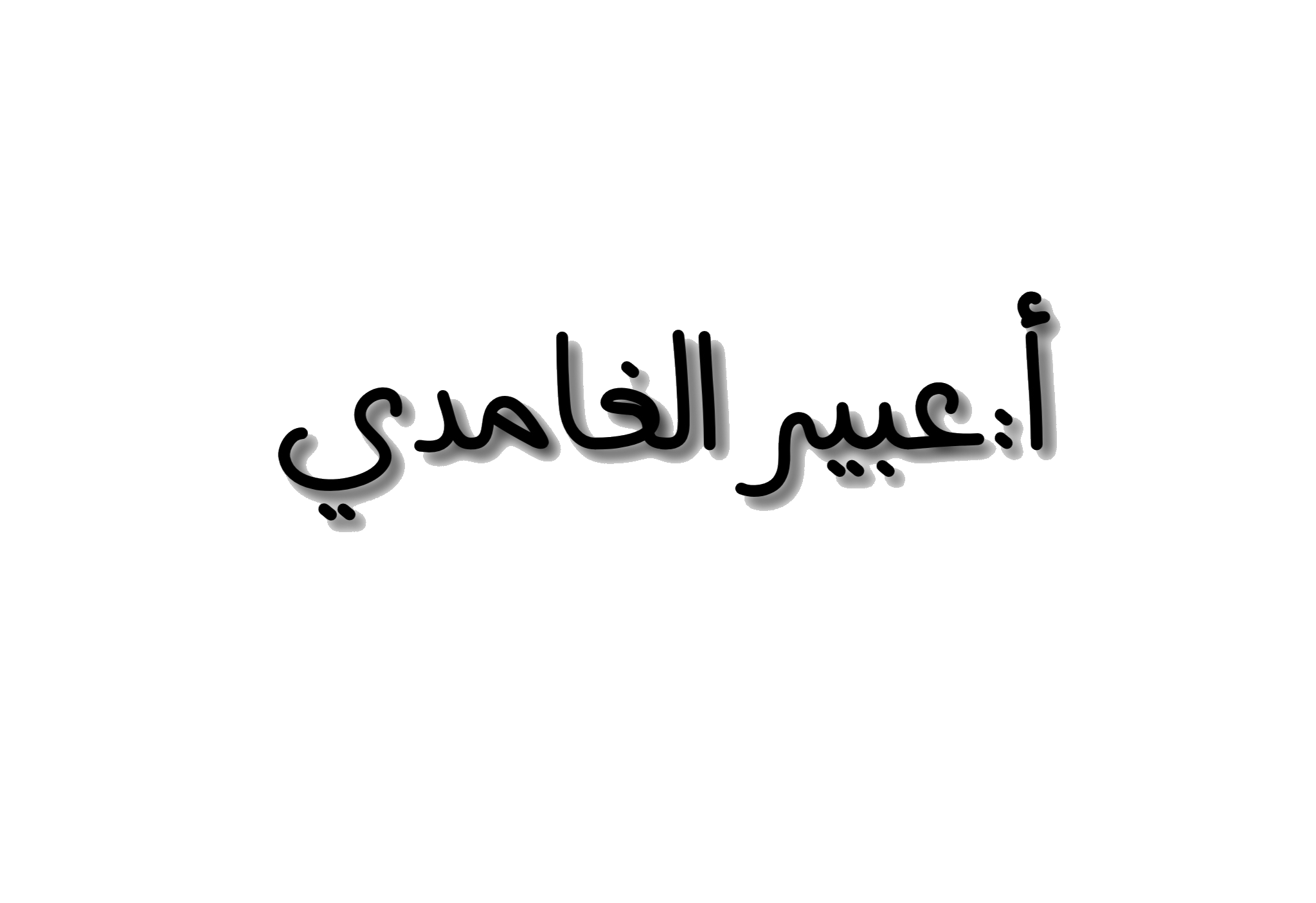 تدرب
ص 79
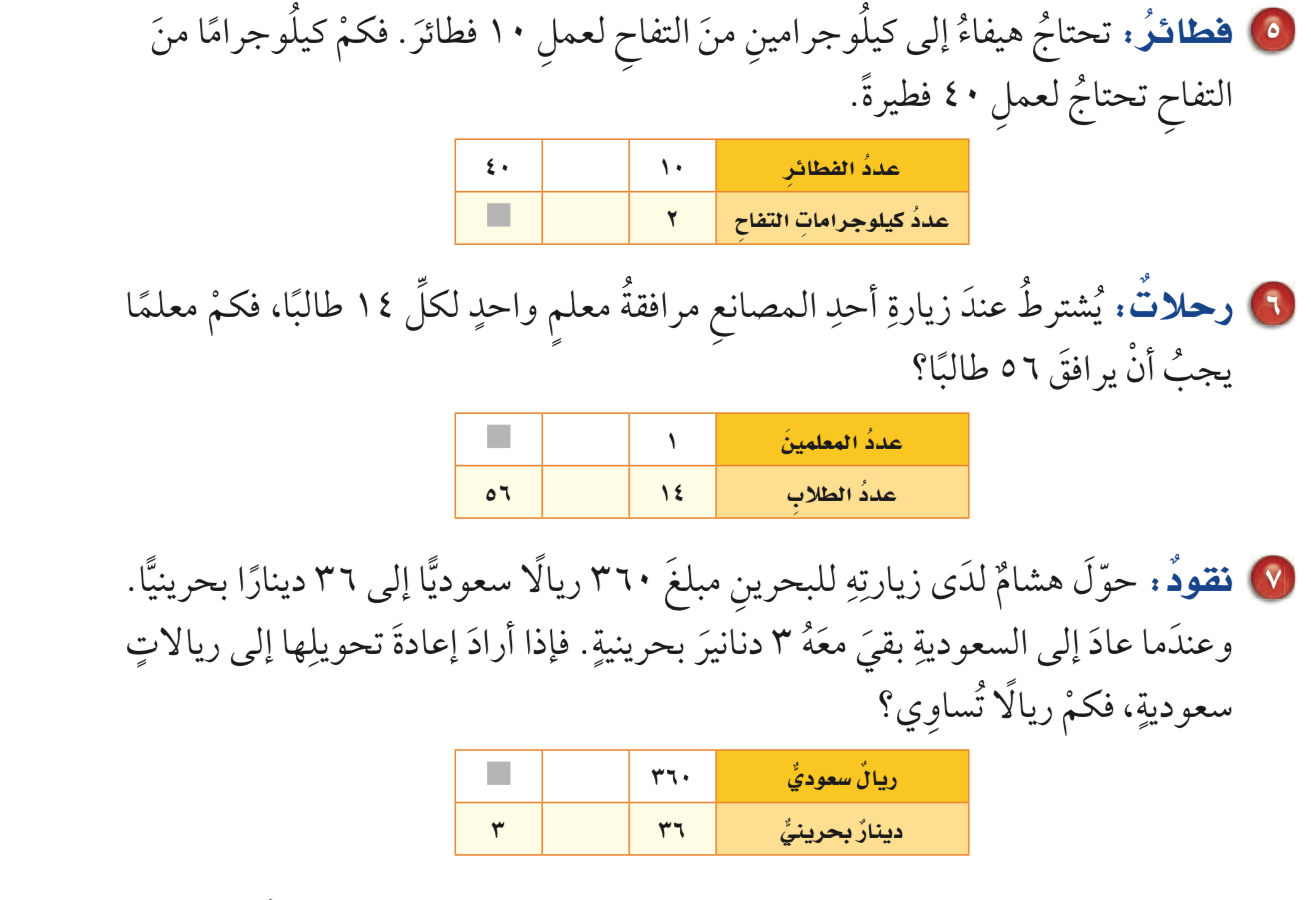 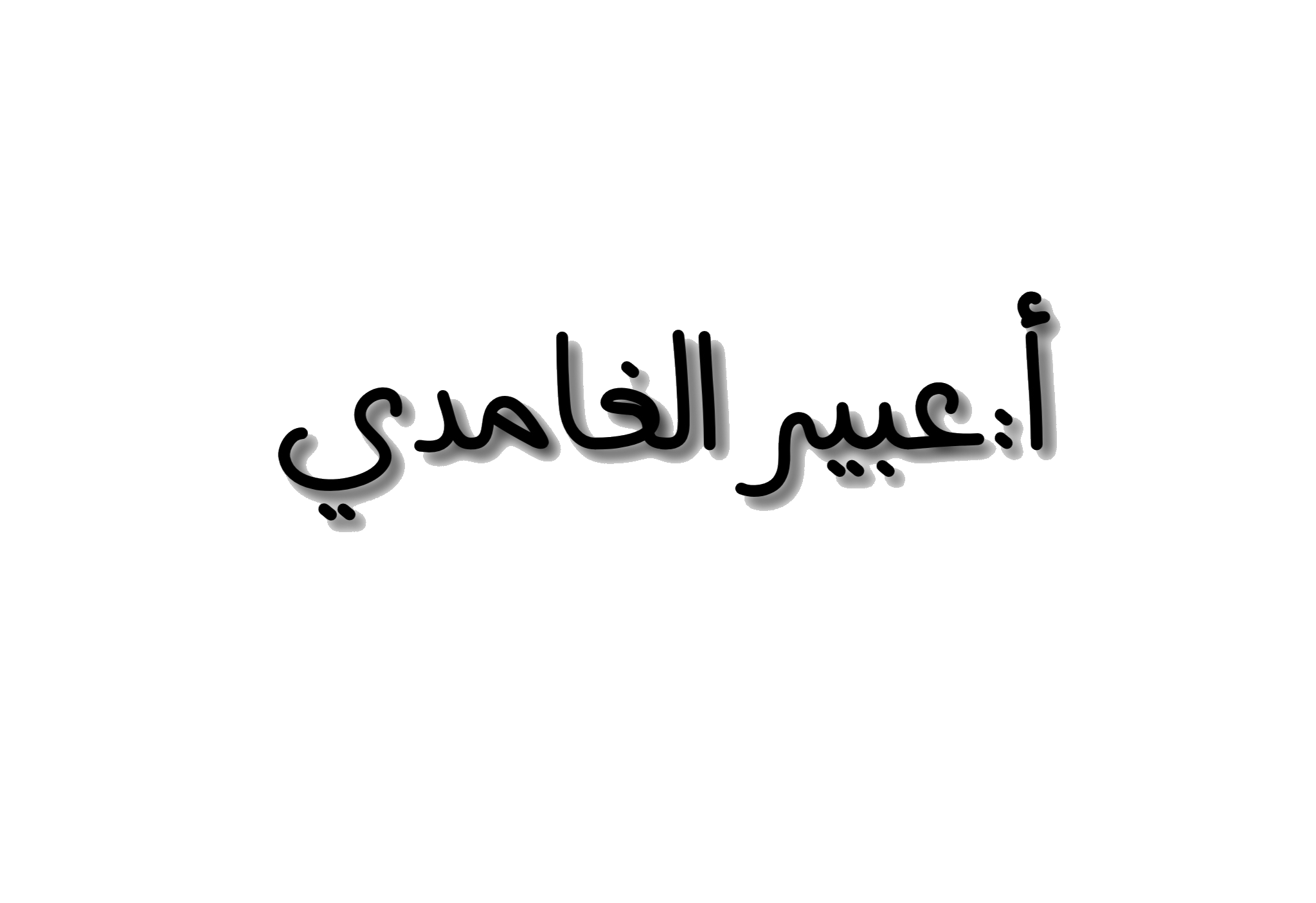 تدرب
ص 79
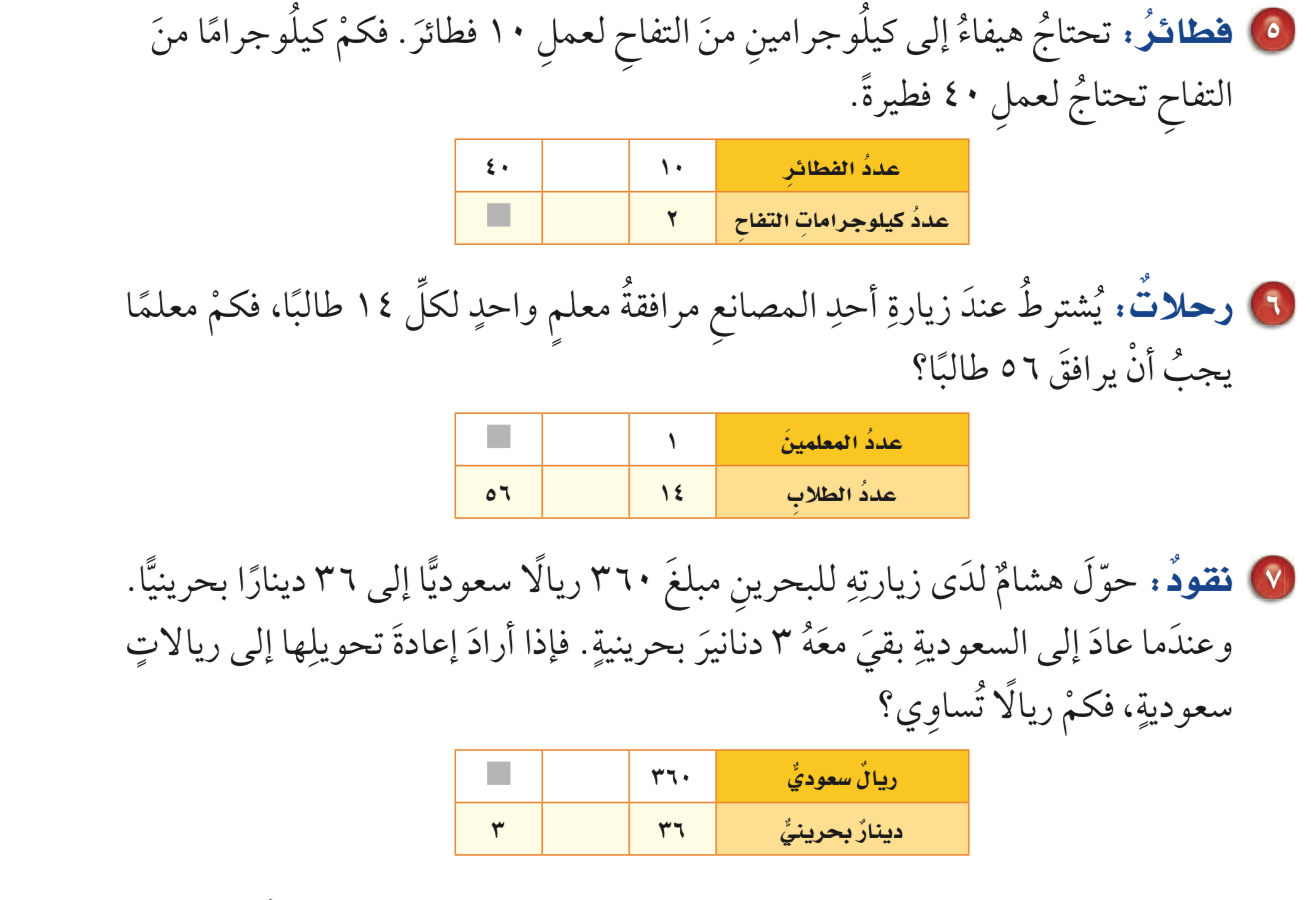 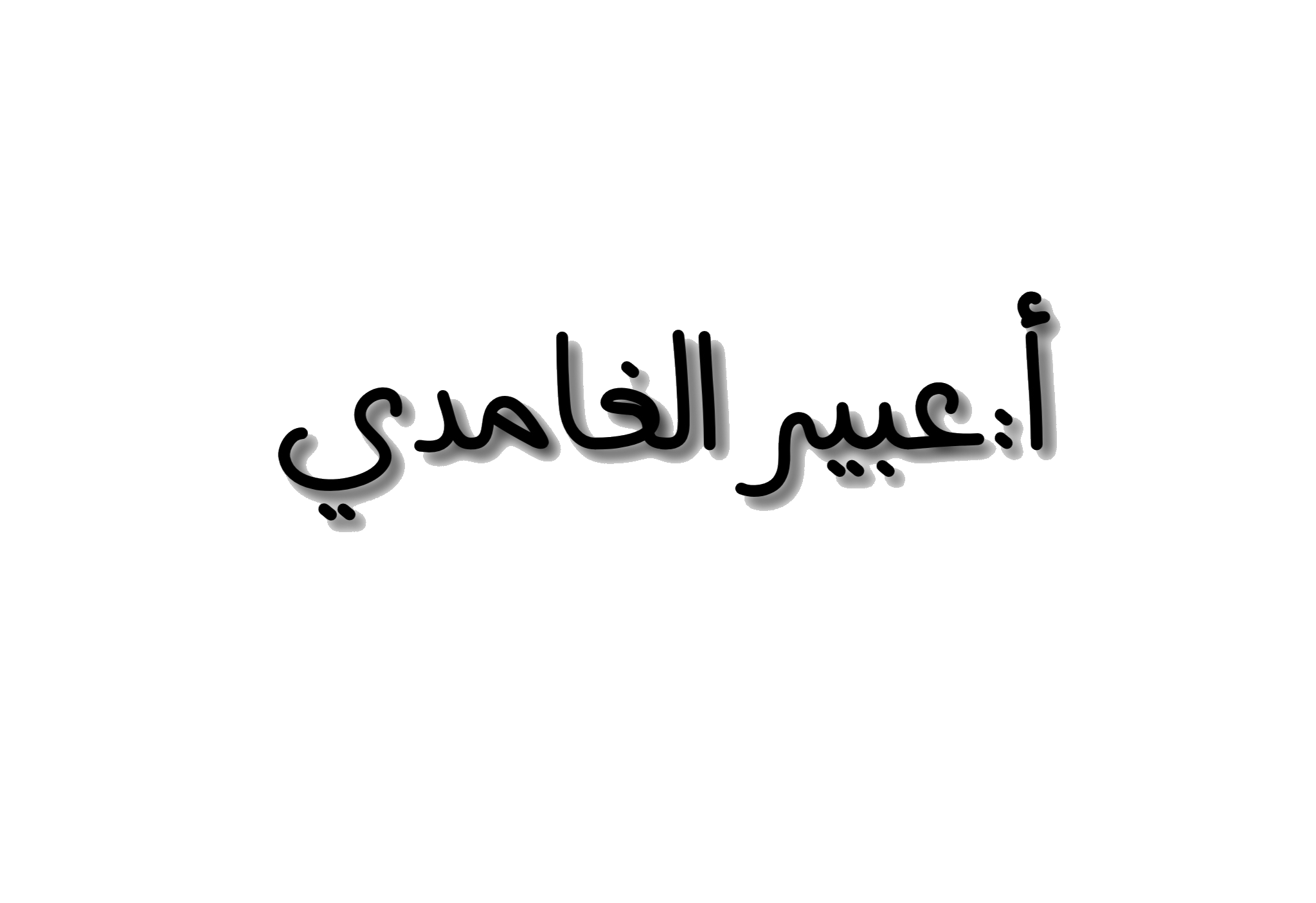 تدرب
ص 79
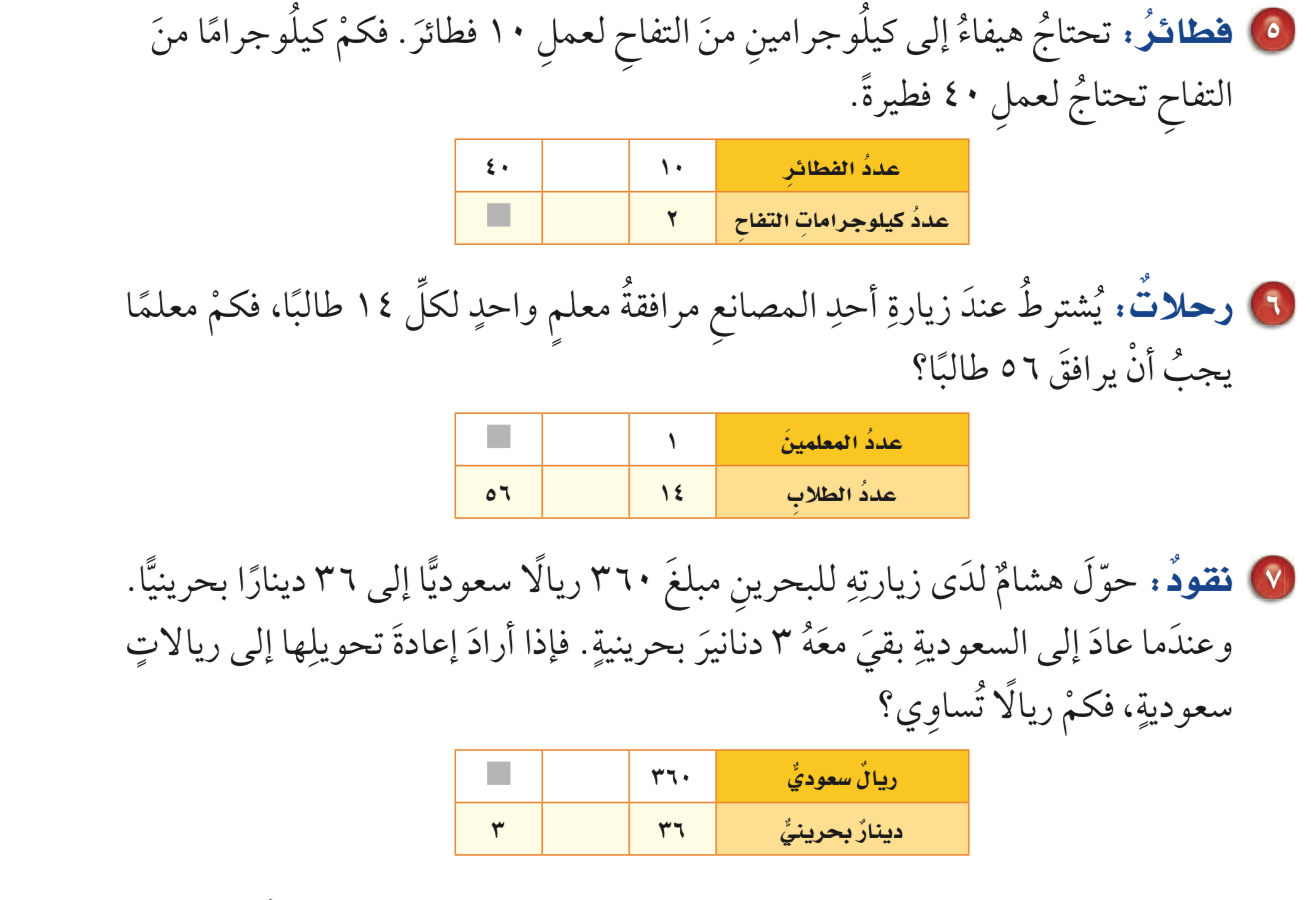 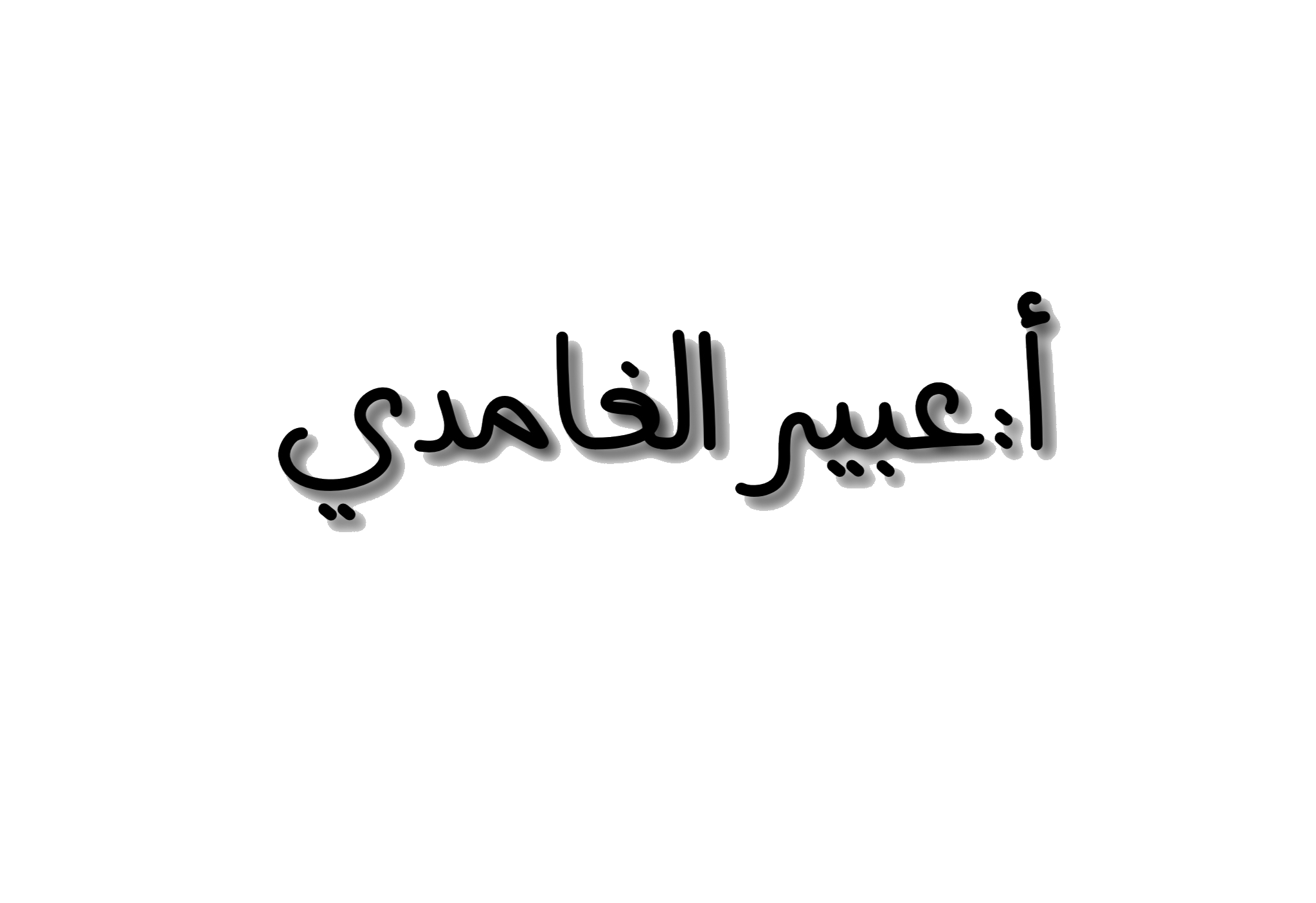 بطاقة المشاعر
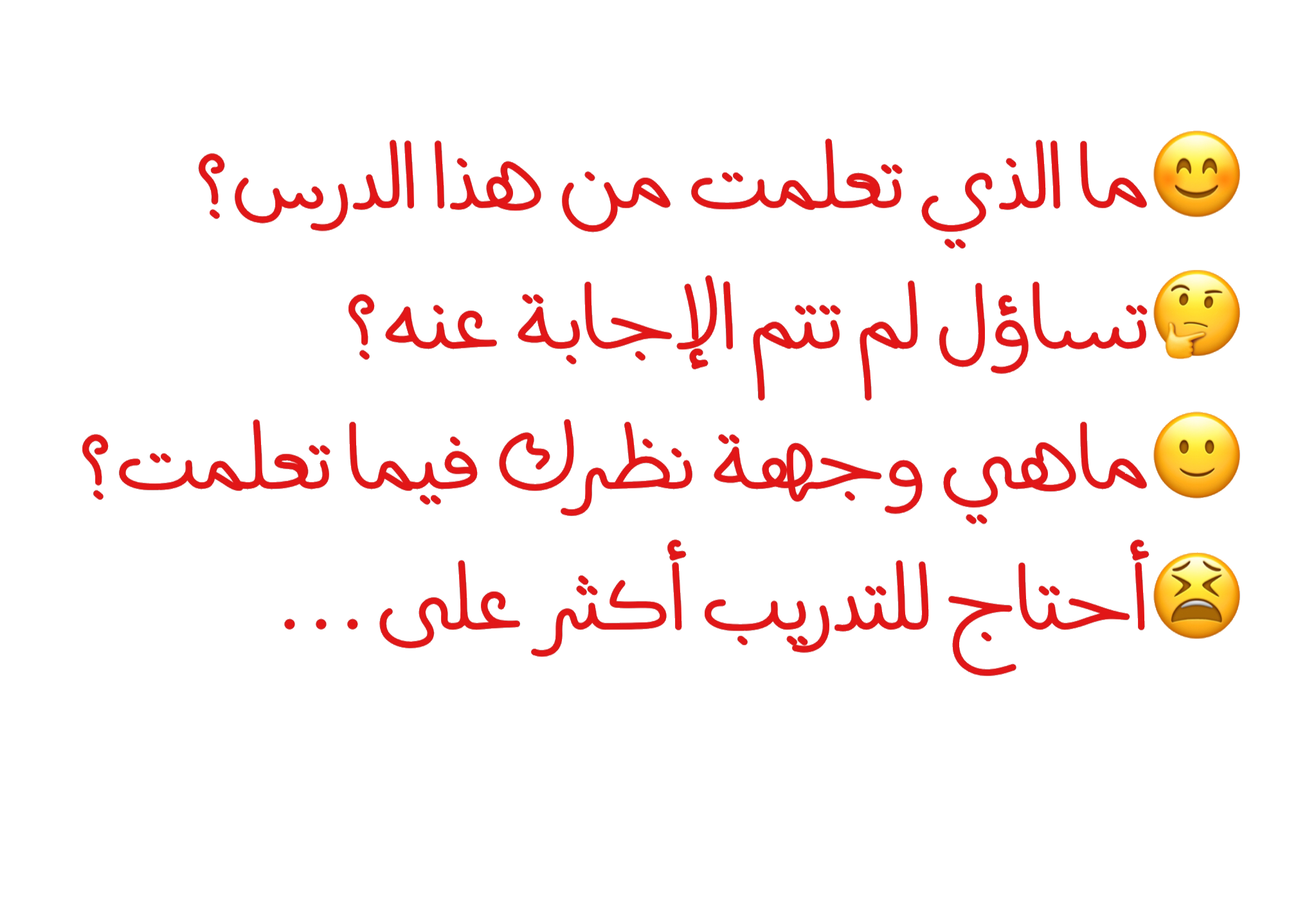 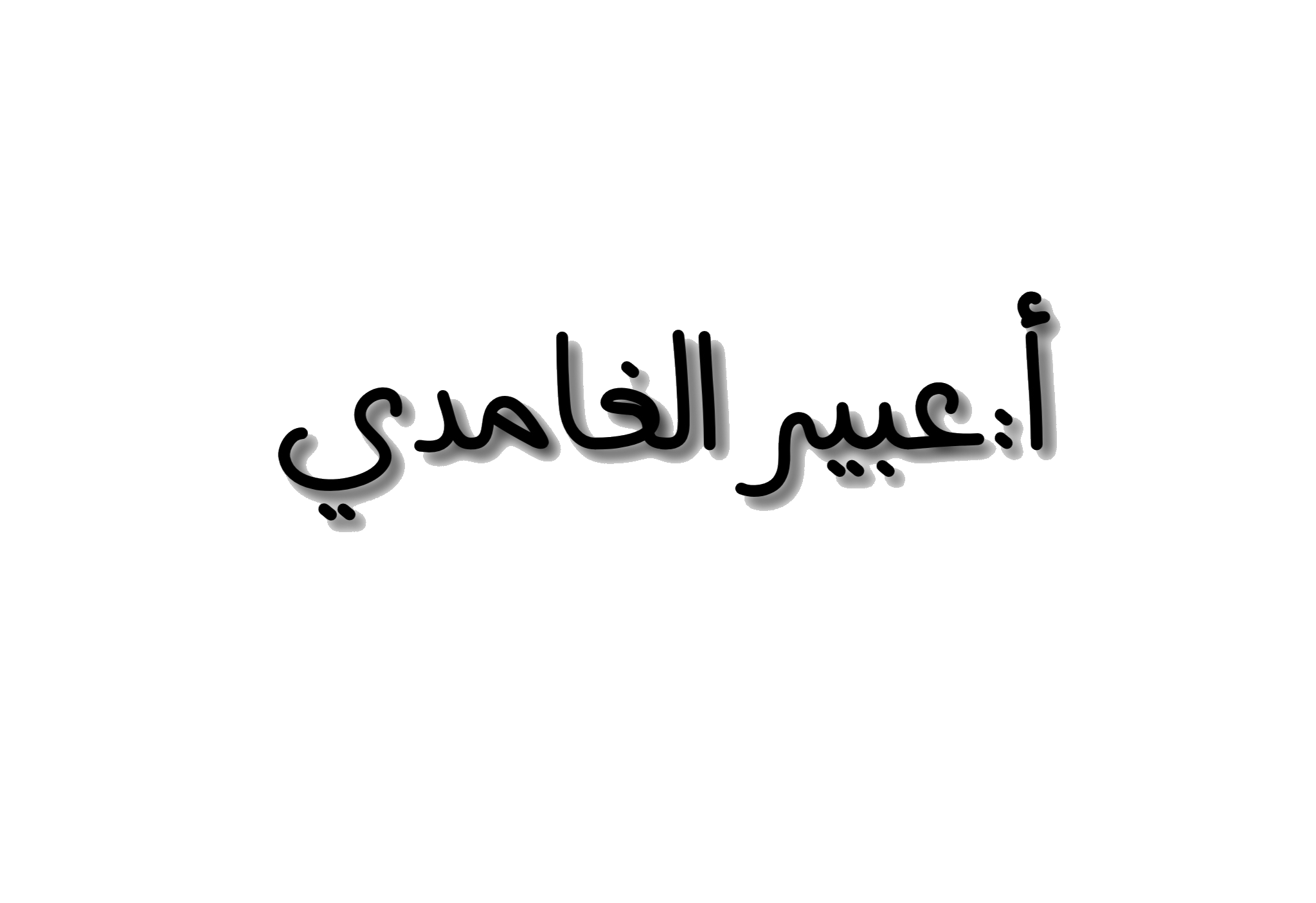 شكراً لتفاعلكم نلقاكم غداً
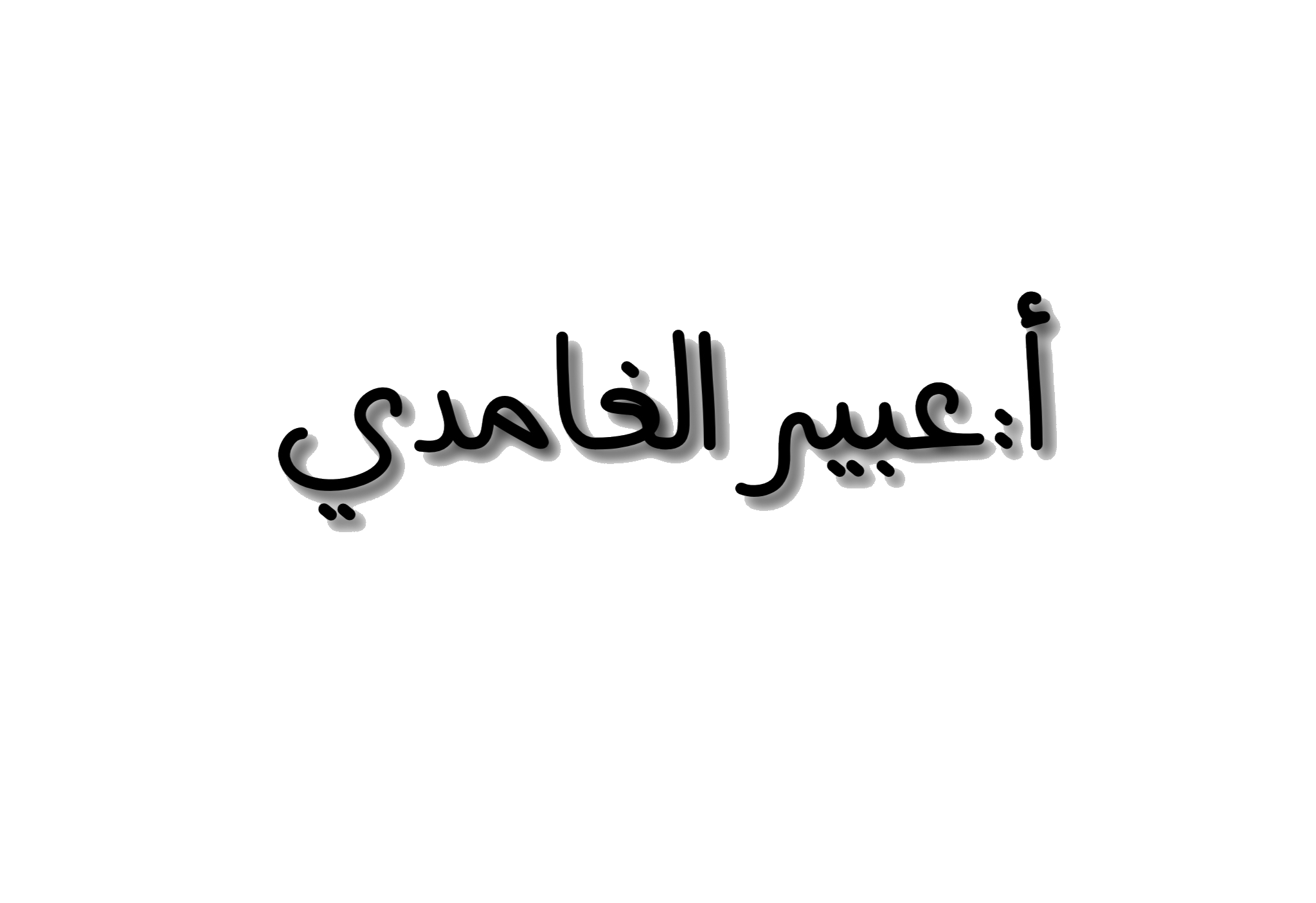 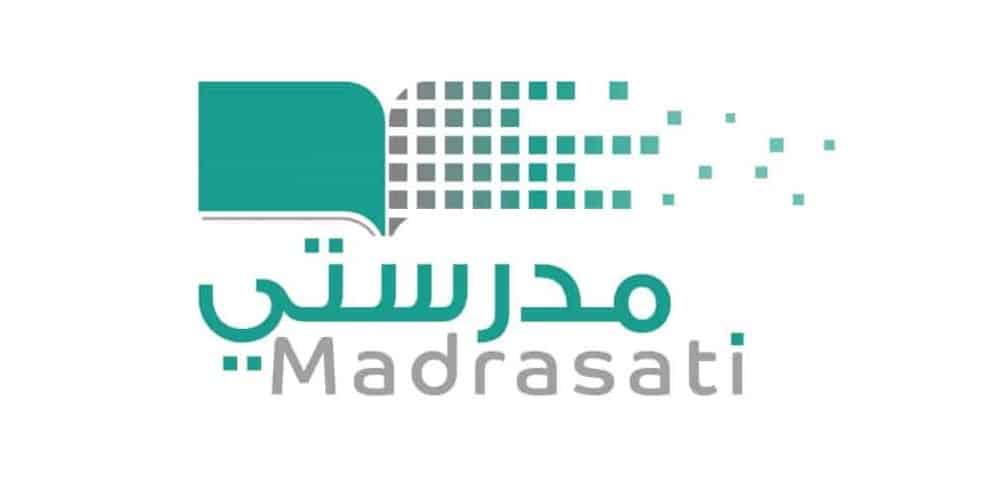 الواجب